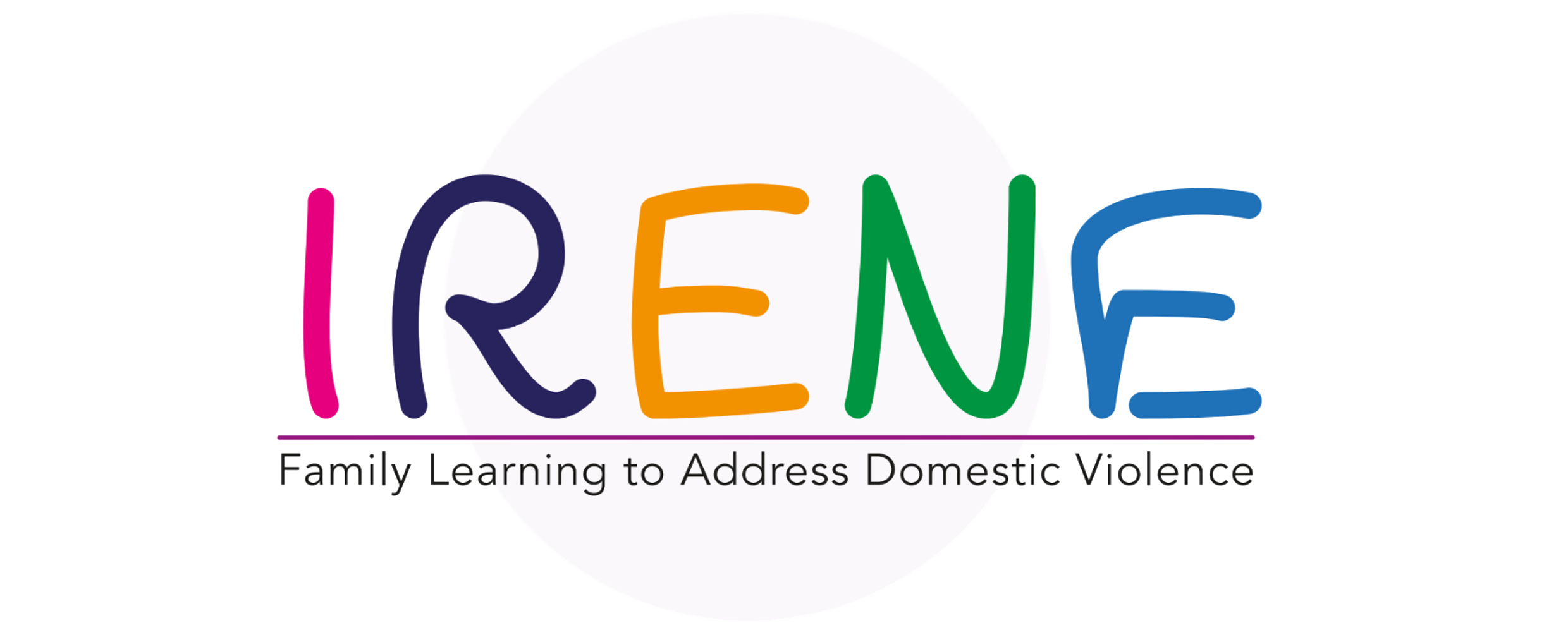 Wiedza teoretyczna na temat przemocy i nadużyć w rodzinie w Europie
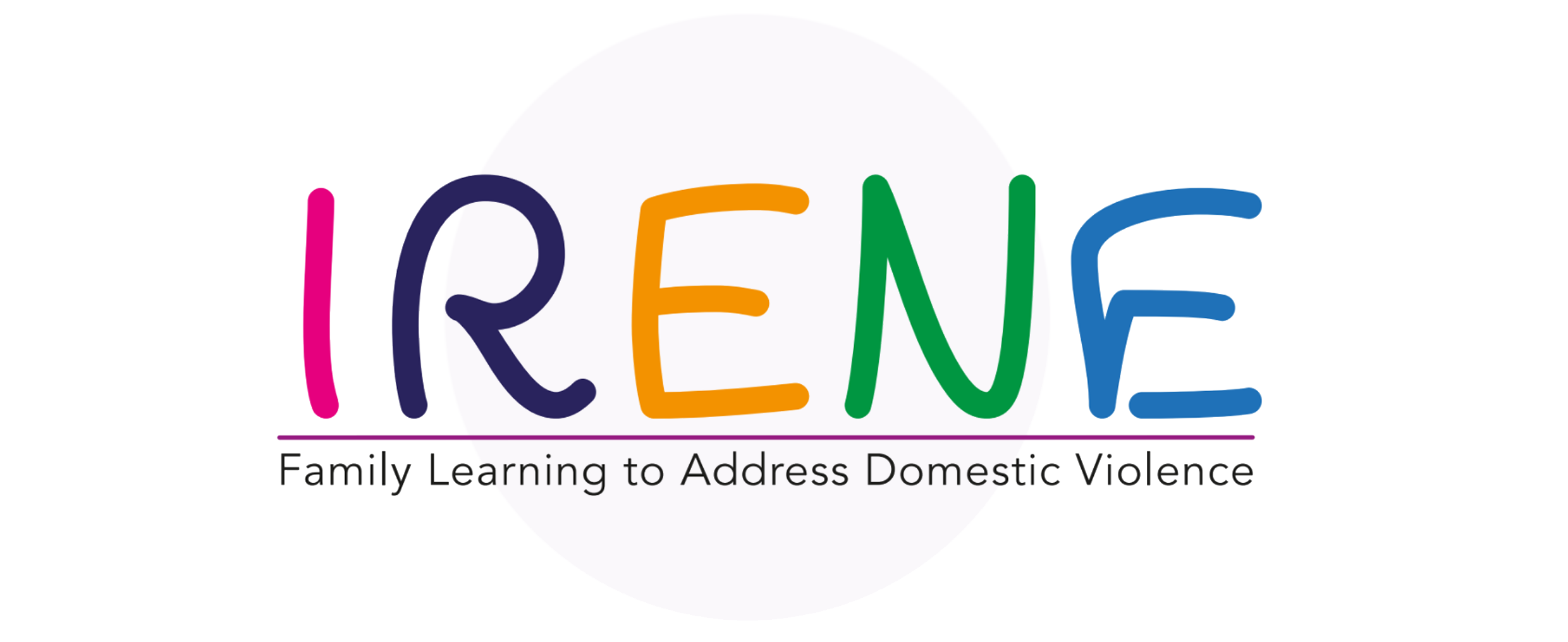 SPIS TREŚCI
01
RODZAJE PRZEMOCY W RODZINACH EUROPEJSKICH
Różne formy przemocy  w rodzinie
02
KLUCZOWE CZYNNIKI
Różne formy przemocy
 w rodzinie
03
MAPOWANIE
Ćwiczenie z mapowania usług dotyczących ofiar przemocy
04
WNIOSKI
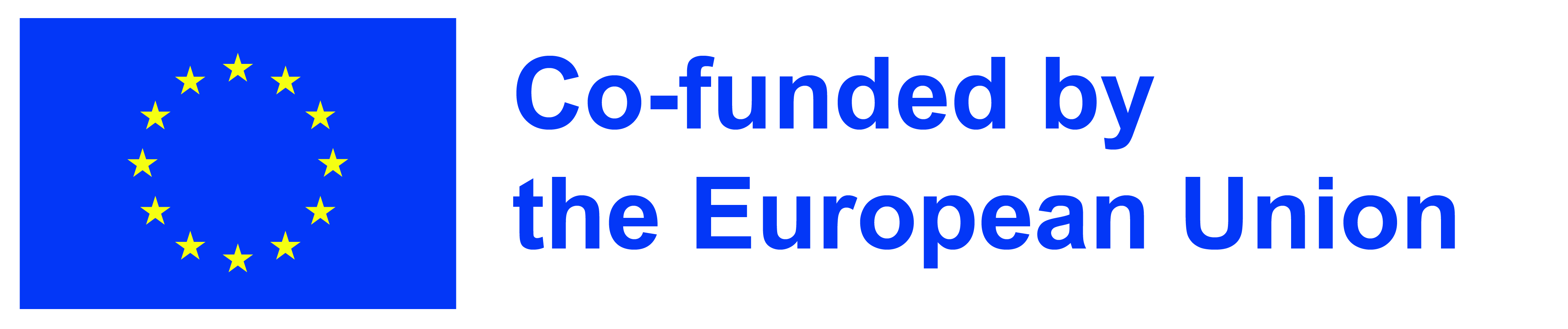 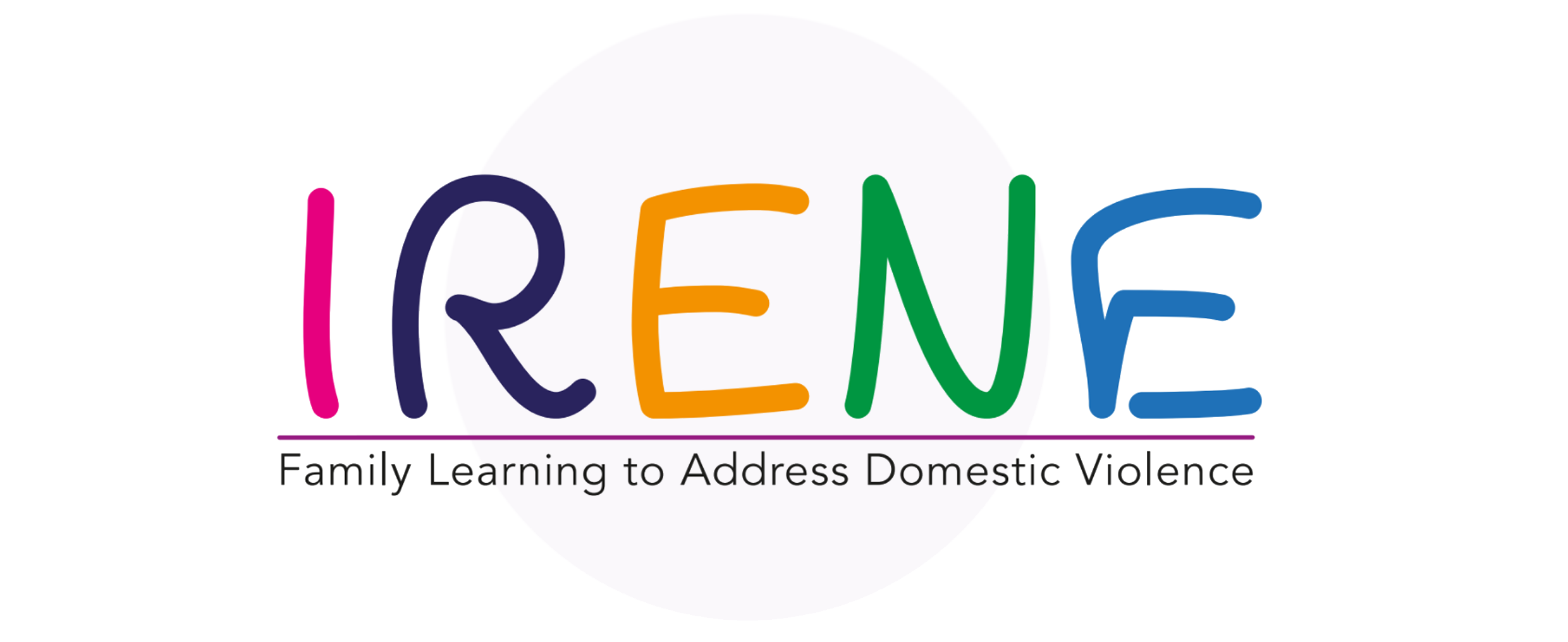 RODZAJE PRZEMOCY W RODZINACH EUROPEJSKICH
01
W tej jednostce dowiesz się:
Czym jest przemoc i przemoc w rodzinie.
Pojęcia przemocy ze względu na płeć, dziecko-rodzic; rodzice-dziecko oraz przemoc wobec osób starszych.
Różne formy przemocy w rodzinie.
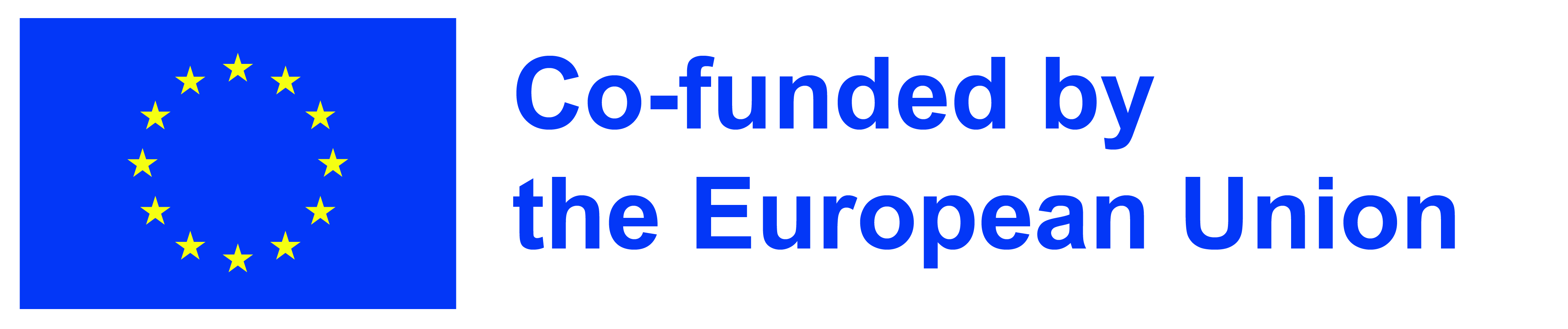 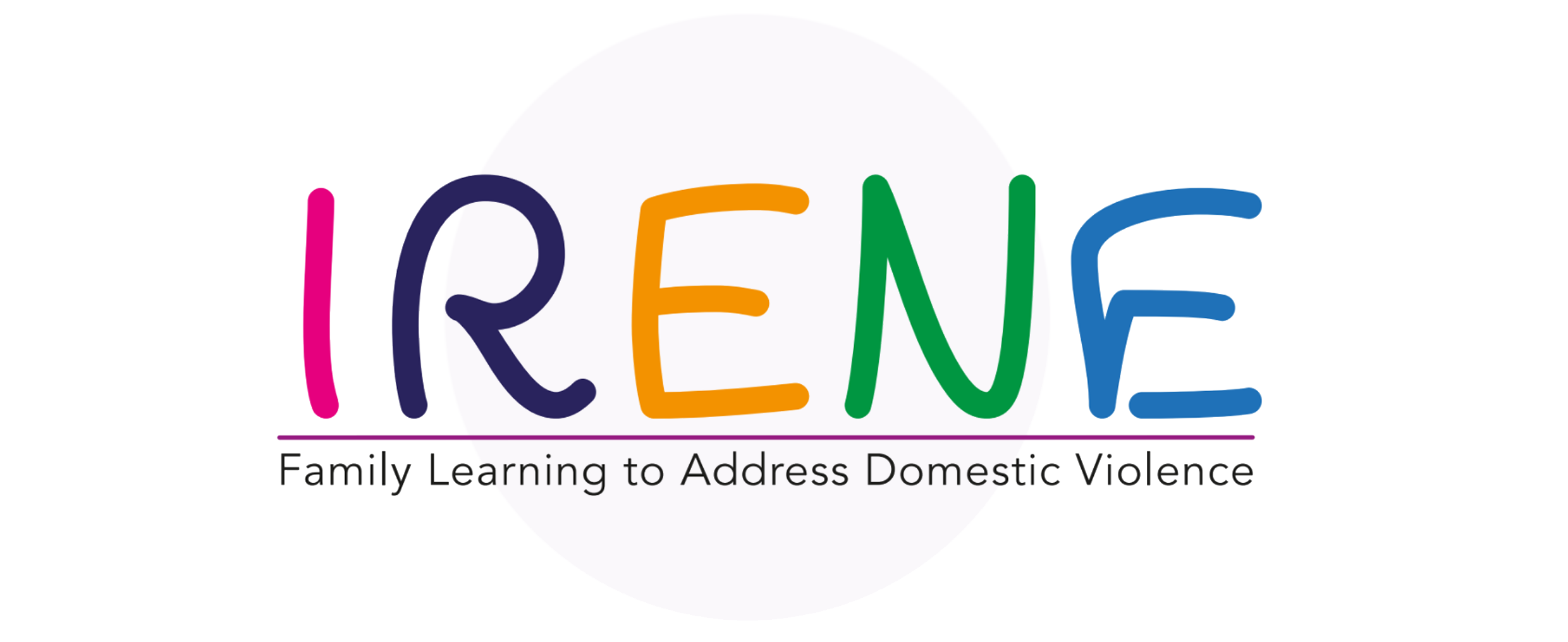 PRZEMOC
Wg wytycznych Światowej Organizacji Zdrowia przemoc wiąże się z użyciem siły fizycznej nie tylko wobec innych, ale i wobec siebie samego. Przemoc może mieć takie konsekwencje jak trauma, szkody psychiczne czy śmierć.
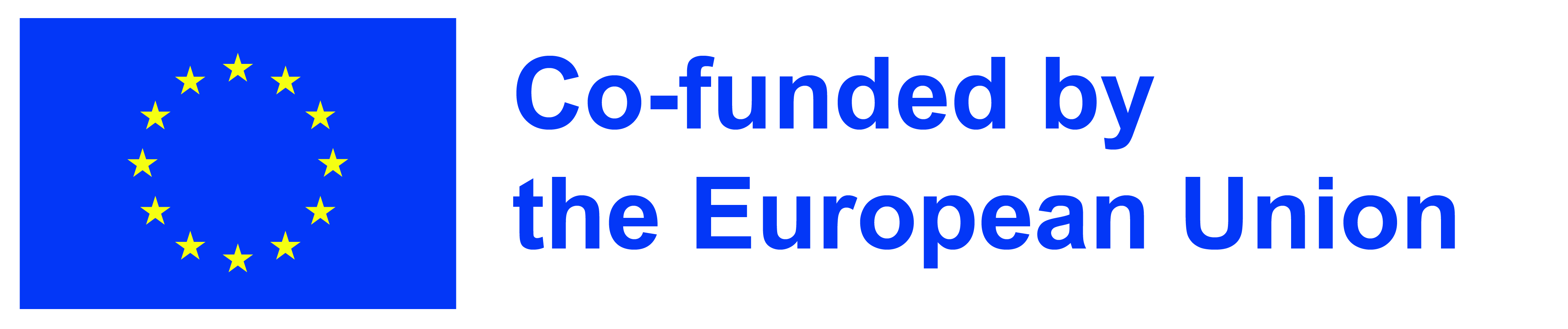 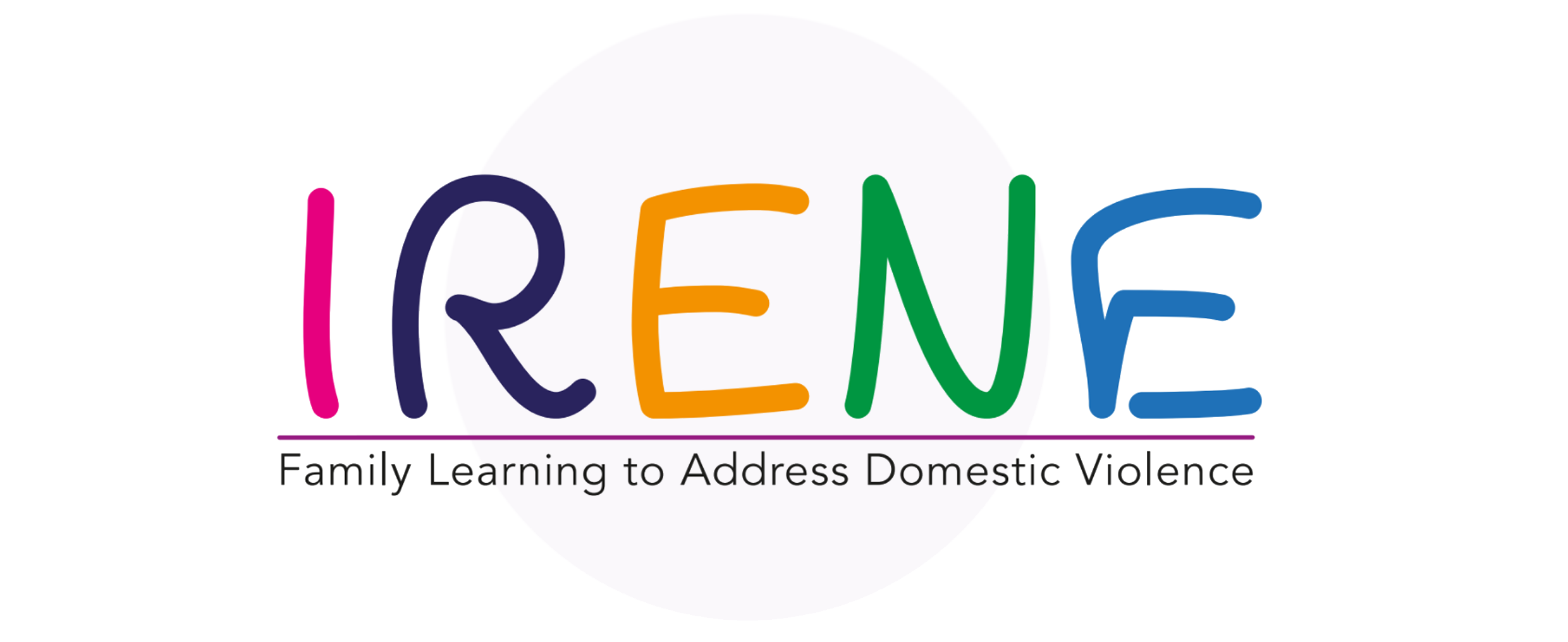 PRZEMOC DOMOWA
"Przemoc domowa" oznacza wszelkie akty przemocy fizycznej, seksualnej, psychicznej lub ekonomicznej, które mają miejsce w rodzinie lub jednostce domowej lub pomiędzy byłymi lub obecnymi małżonkami lub partnerami, niezależnie od tego, czy sprawca dzieli lub dzielił z ofiarą to samo miejsce zamieszkania. 
Konwencja Stambulska
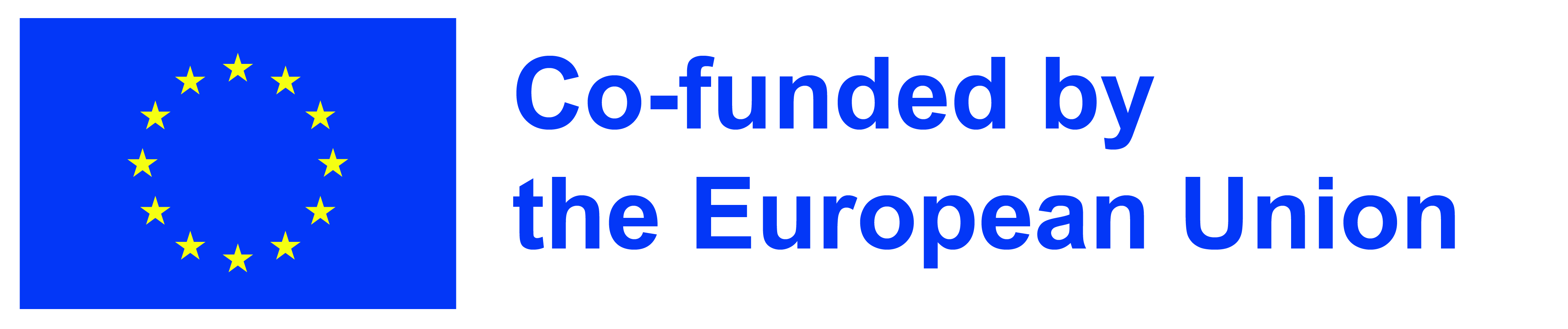 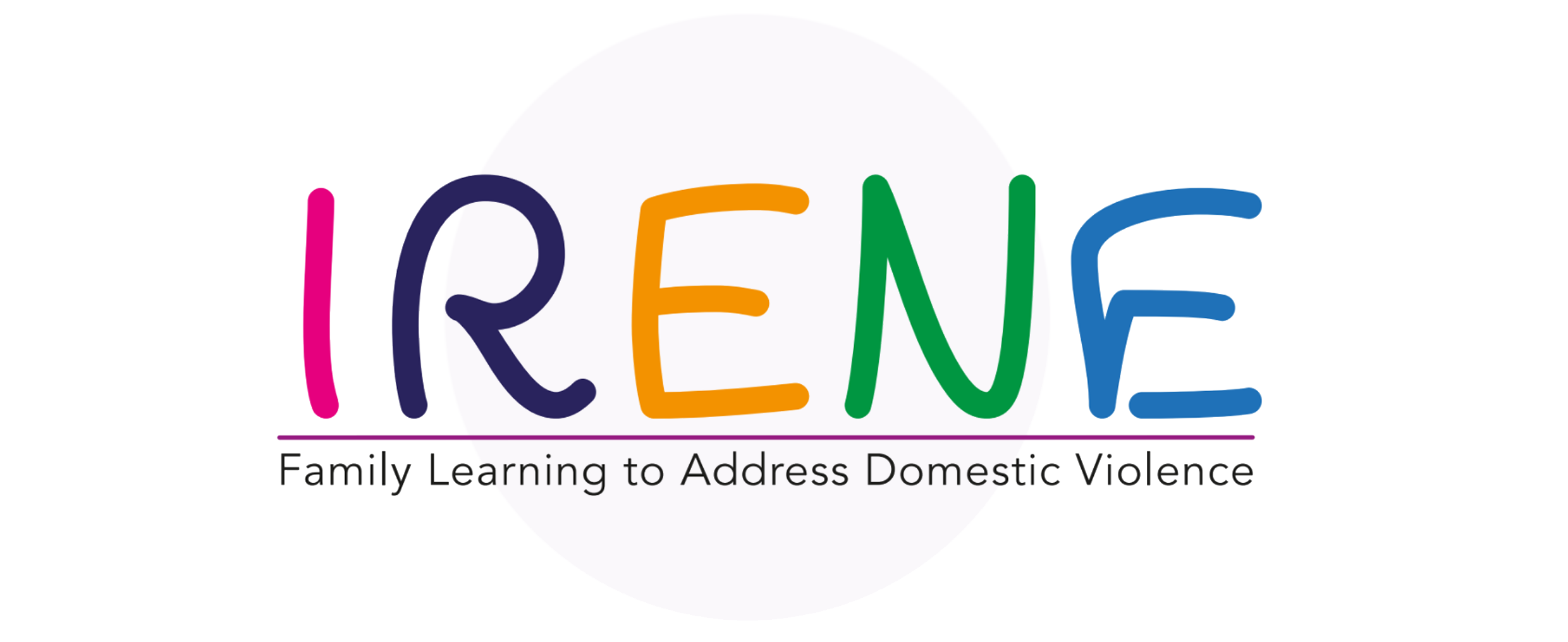 The purposes of this Convention are to:
Ochrona kobiet przed wszelkimi formami przemocy oraz zapobieganie, ściganie i eliminowanie przemocy wobec kobiet i przemocy domowej,
Przyczynianie się do eliminacji wszelkich form dyskryminacji kobiet i promowanie istotnej równości kobiet i mężczyzn, w tym poprzez wzmocnienie pozycji kobiet,
Opracowanie kompleksowych ram, polityk i środków ochrony i pomocy dla wszystkich ofiar przemocy wobec kobiet i przemocy domowej,
Promowanie współpracy międzynarodowej w celu wyeliminowania przemocy wobec kobiet i przemocy domowej,
Zapewnienie wsparcia i pomocy organizacjom i organom ścigania w skutecznej współpracy w celu przyjęcia zintegrowanego podejścia do eliminacji przemocy wobec kobiet i przemocy domowej.
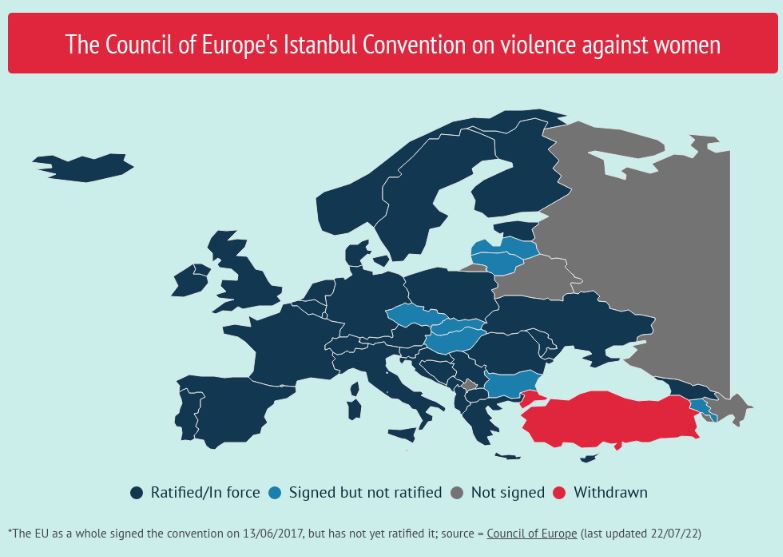 CETS 210 - Council of Europe Convention on preventing and combating violence against women and domestic violence (coe.int)
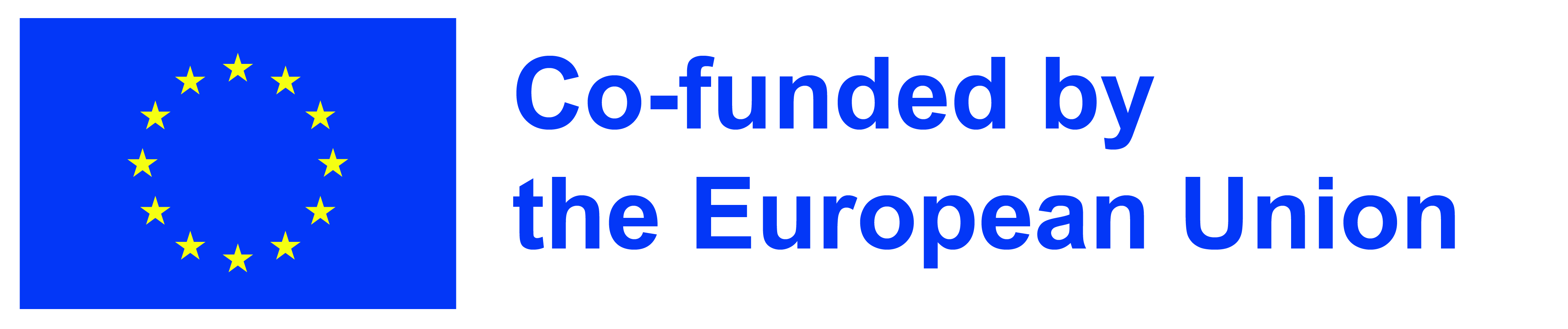 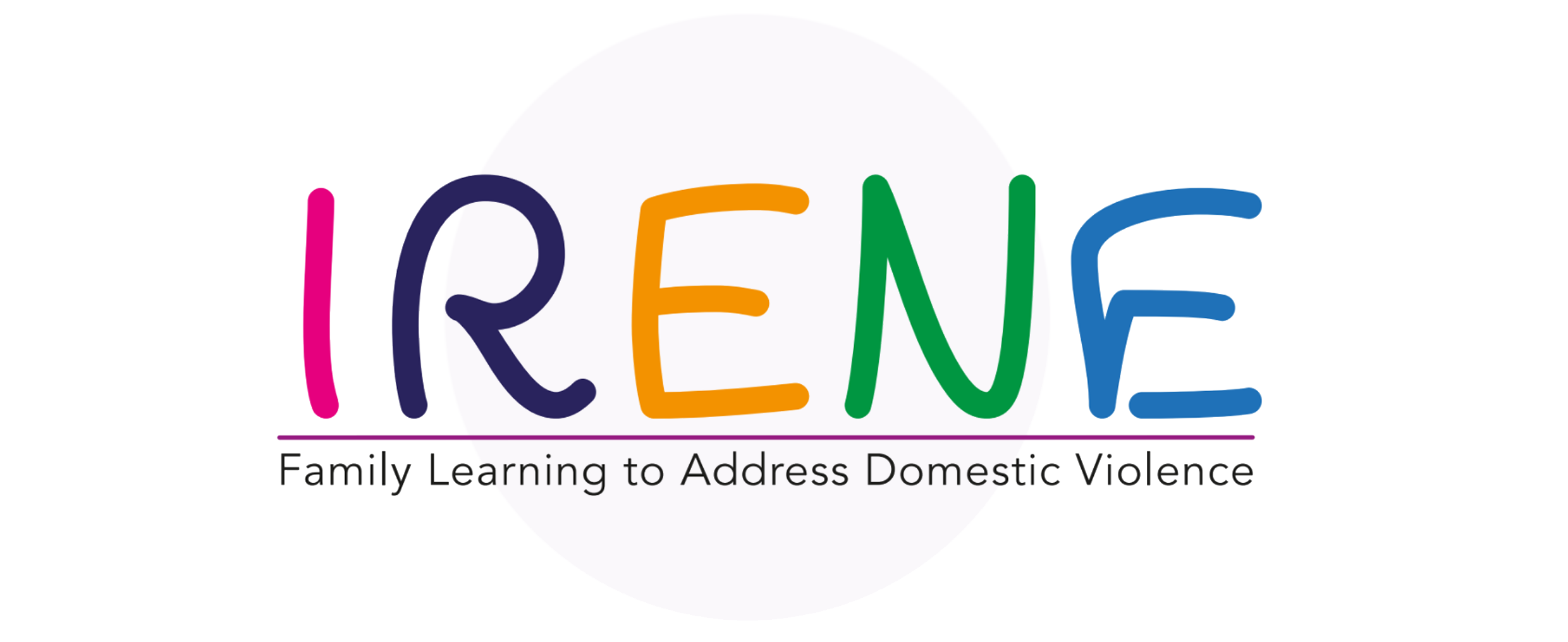 CZYM JEST PRZEMOC W RODZINIE?
Przemoc w rodzinie ma miejsce wtedy, gdy członek rodziny grozi, krzywdzi, kontroluje lub nadużywa innego członka rodziny. Przemoc w rodzinie może obejmować przemoc ze strony:
Dorosłego w rodzinie - na przykład partnera lub małżonka, dorosłe dziecko lub członka dalszej rodziny,
Dorosłego, który kiedyś był w rodzinie - na przykład byłego partnera lub małżonka
Nastoletniego dziecka lub młodocianej osoby w rodzinie.

Przemoc w rodzinie jest czasami nazywana również przemocą domową, przemocą wobec partnera intymnego lub przemocą domową.
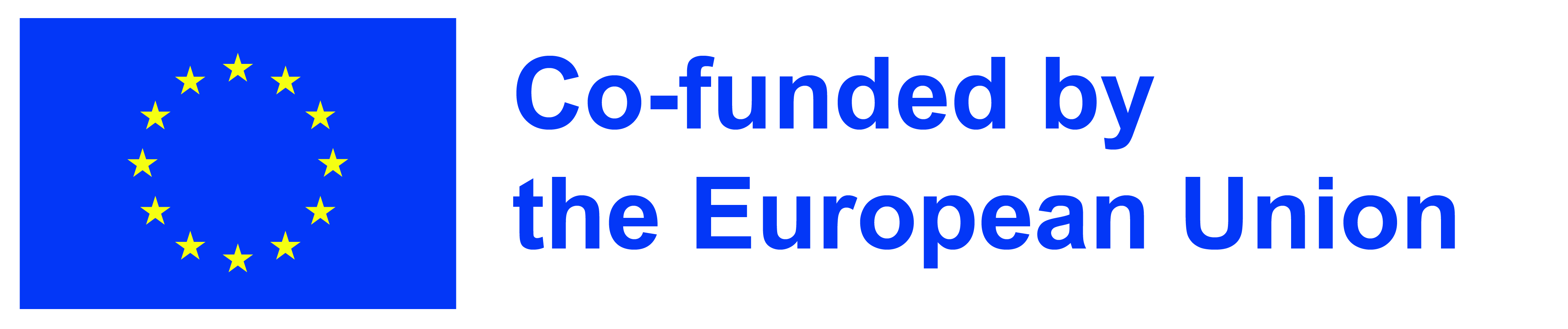 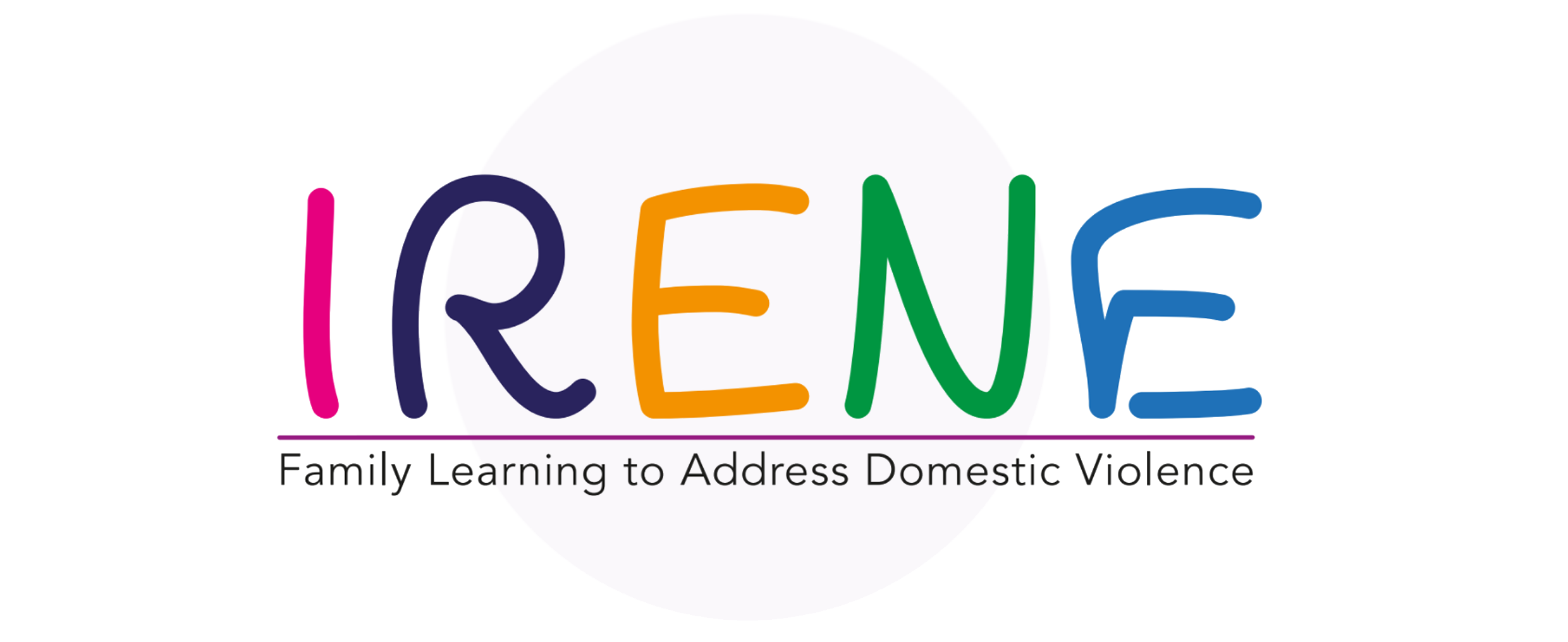 WPROWADZENIECZYM JEST PRZEMOC W RODZINIE
Przemoc rodzinna występuje w rodzinie i charakteryzuje się intymnością i bliskością obecną w relacji między agresorem a ofiarą, obejmując wszystkich członków tworzących rodzinę lub będących wcześniej jej częścią. Jej pojęcie obejmuje wszystkie rodzaje nadużyć, tymczasowe lub stałe, które występują w relacjach w rodzinie, a to (Alarcão, 2006; Resolution of the Council of Ministers, no. 88/2003). Ministers Resolution no. 88/2003).
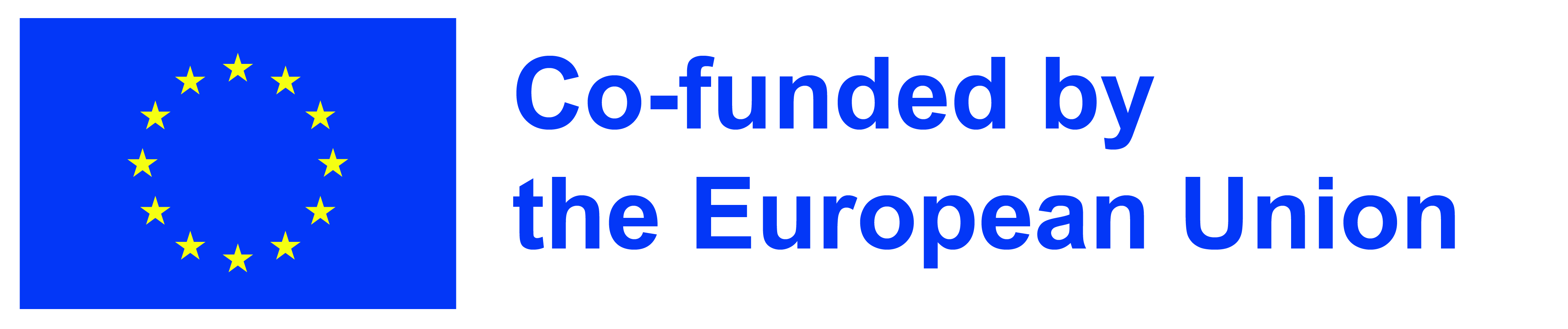 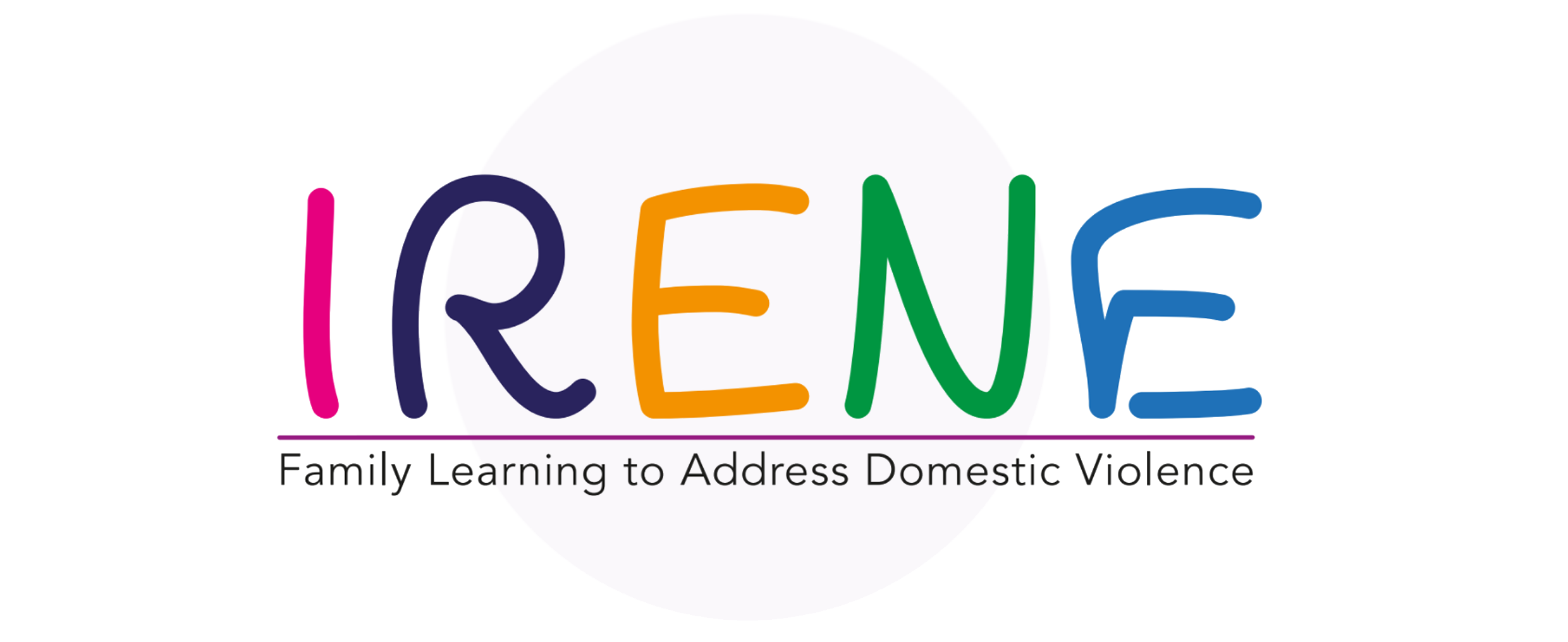 PRZEMOCW RODZINIE
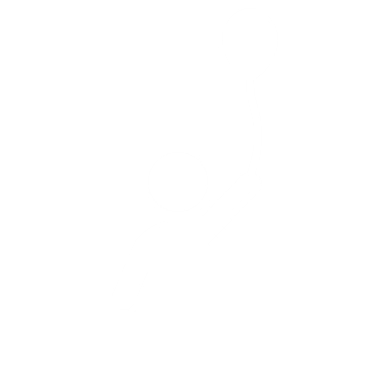 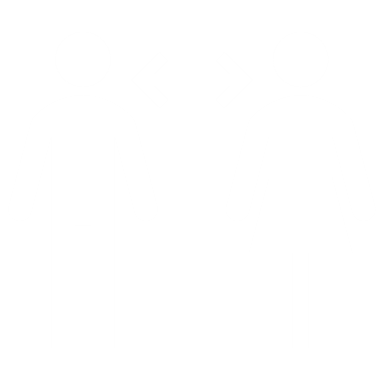 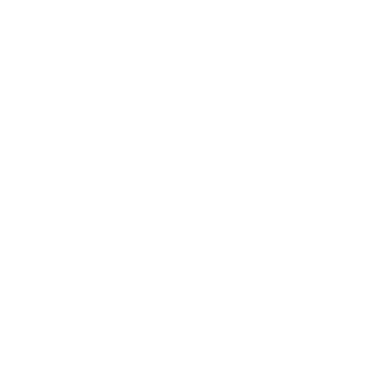 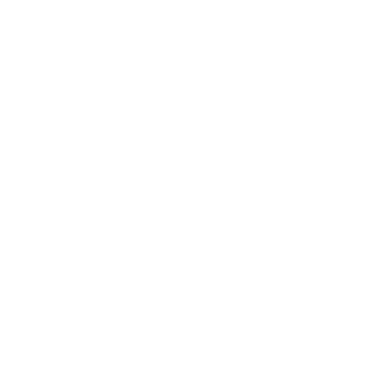 DZIECI
DOROŚLI
DZIECI WOBEC RODZICÓW
PRZEMOC ZE WZGLĘDU NA PŁEĆ
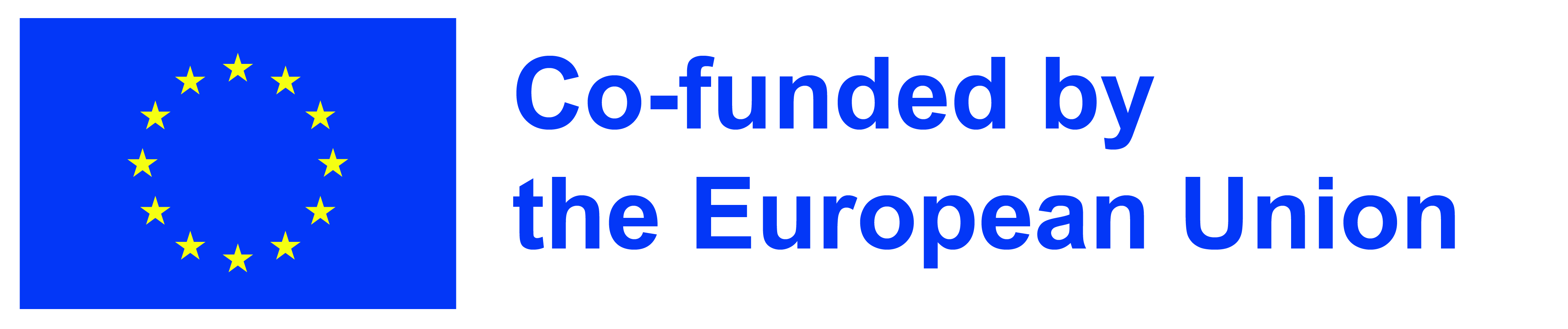 PRZEMOC W ZWIĄZKACH LUB MAŁŻEŃSTWIE
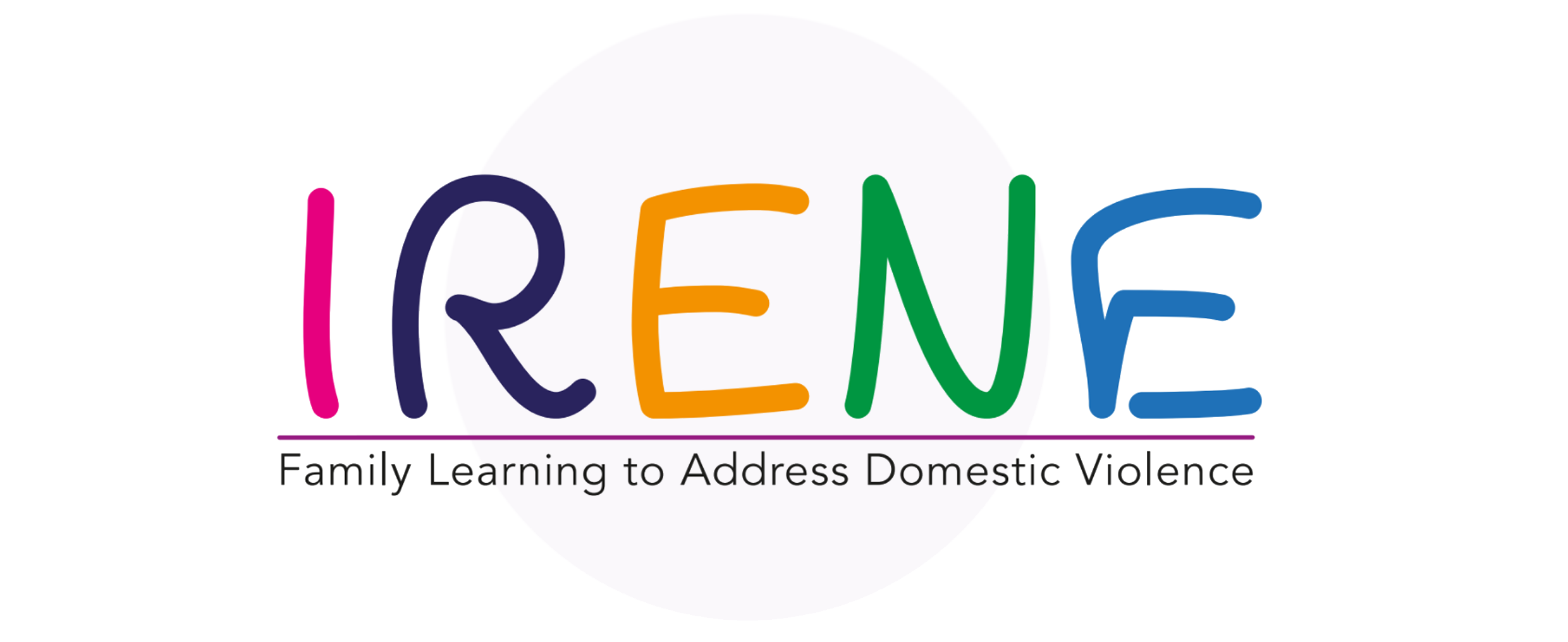 W związkach homoseksualnych również występuje problem przemocy.
Najczęściej ofiarą padają kobiety.
Poziom stresu, zwiększony przez uprzedzenia społeczne i przemoc psychologiczną, poprzez strach przed społecznym ujawnieniem swojej orientacji seksualnej i w konsekwencji utratą ważnych relacji w życiu uczuciowym, czyni ofiarę bardziej podatną na zagrożenia i skłania ją do pozostania w związku i cyklu przemocy.
ONZ definiuje przemoc wobec kobiet jako "każdy akt przemocy ze względu na płeć, który powoduje lub może powodować fizyczną, seksualną lub psychiczną krzywdę lub cierpienie kobiet, w tym groźby takich czynów, przymus lub arbitralne pozbawienie wolności, niezależnie od tego, czy ma miejsce w życiu publicznym czy prywatnym." 
Przemoc wobec partnerów intymnych odnosi się do zachowań partnera intymnego lub byłego partnera, które powodują szkody fizyczne, seksualne lub psychiczne, w tym agresję fizyczną, przymus seksualny, przemoc psychiczną i zachowania kontrolujące.
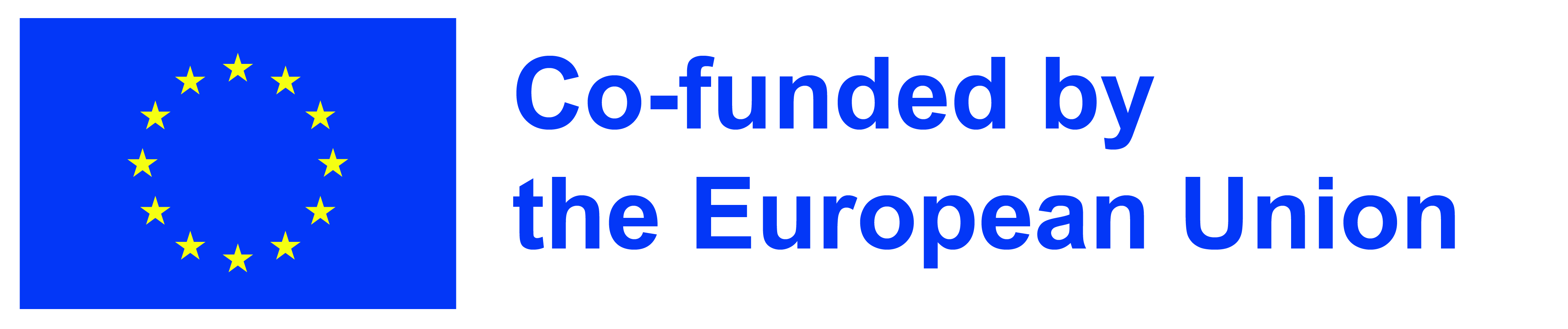 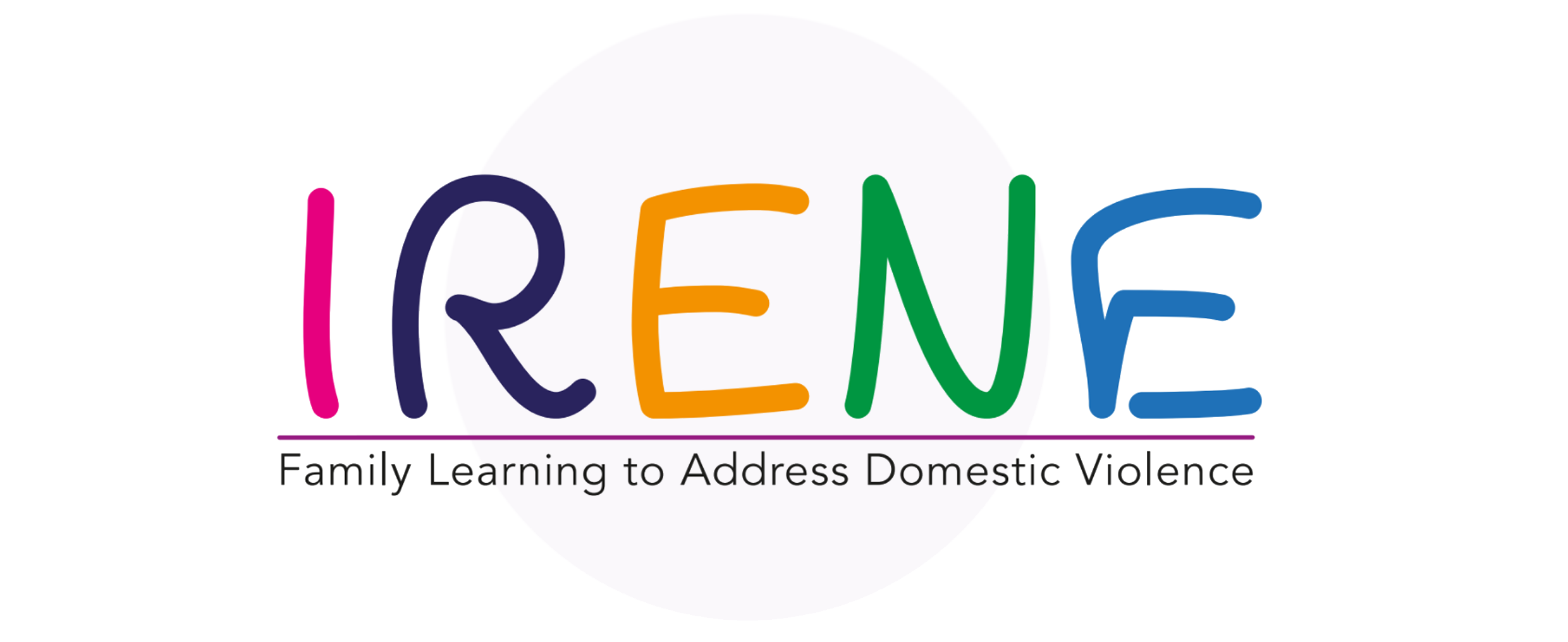 PRZEMOC ZE WZGLĘDU NA PŁEĆ
Przemoc ze względu na płeć i przemoc wobec kobiet to terminy często używane zamiennie, ponieważ powszechnie uznaje się, że większość przemocy ze względu na płeć jest zadawana kobietom i dziewczętom przez mężczyzn.
Zjawisko to jest głęboko zakorzenione w nierówności płci i nadal stanowi jedno z najbardziej zauważalnych naruszeń praw człowieka we wszystkich społeczeństwach. Przemoc ze względu na płeć to przemoc skierowana przeciwko osobie z powodu jej płci. Zarówno kobiety jak i mężczyźni doświadczają przemocy ze względu na płeć, ale większość ofiar to kobiety i dziewczęta.
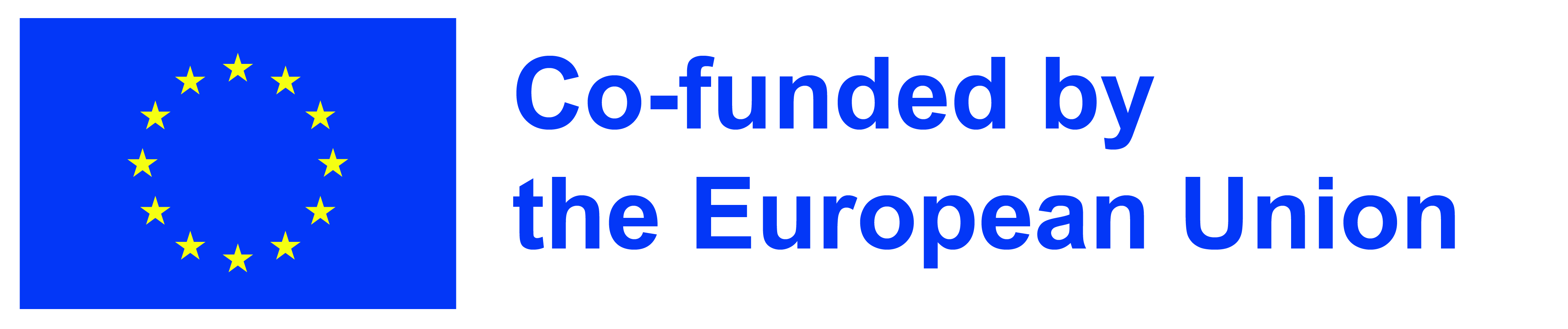 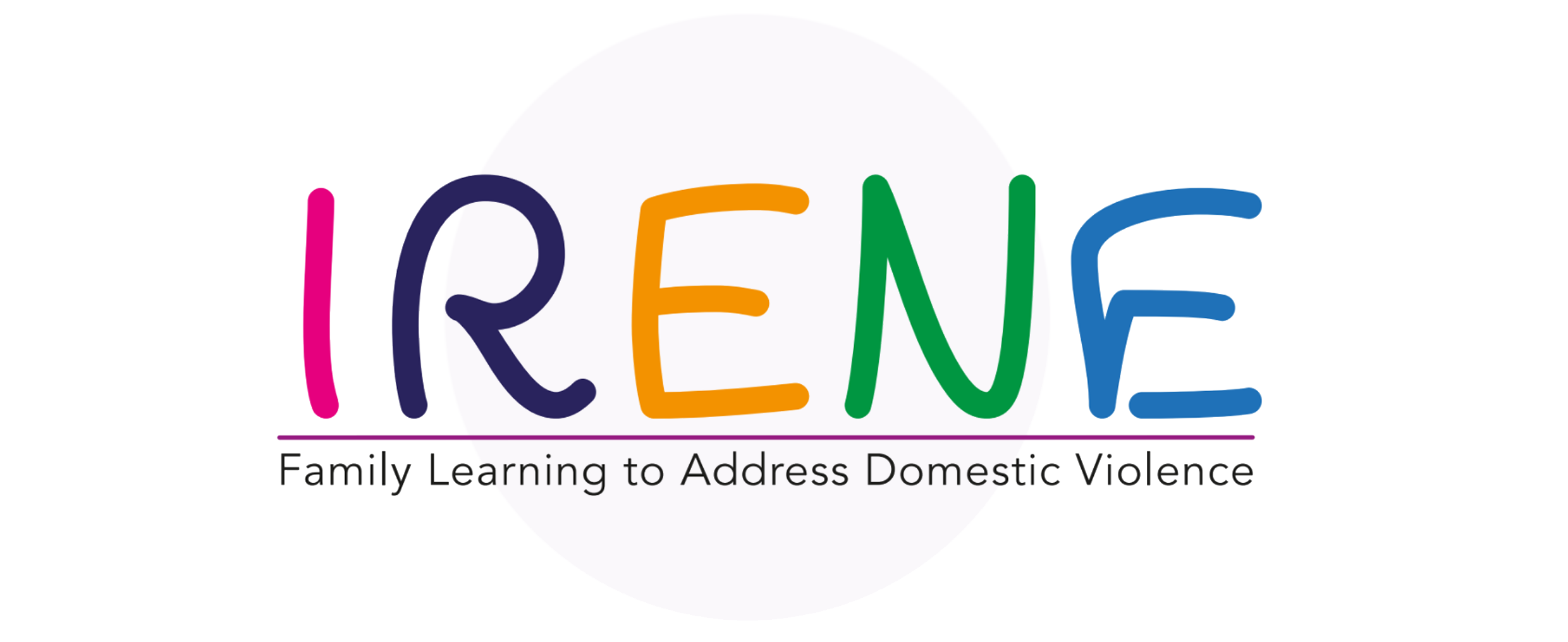 PRZEMOC I NADUŻYCIA WZGLĘDEM DZIECI
Nieprzypadkowe działanie lub zaniechanie (rodziców lub osób zastępczych), które uniemożliwia lub zagraża bezpieczeństwu dziecka i realizacji jego podstawowych potrzeb ludzkich i psychologicznych/afektywnych (Alarcão, 2006; Gabatz i in., 2013).
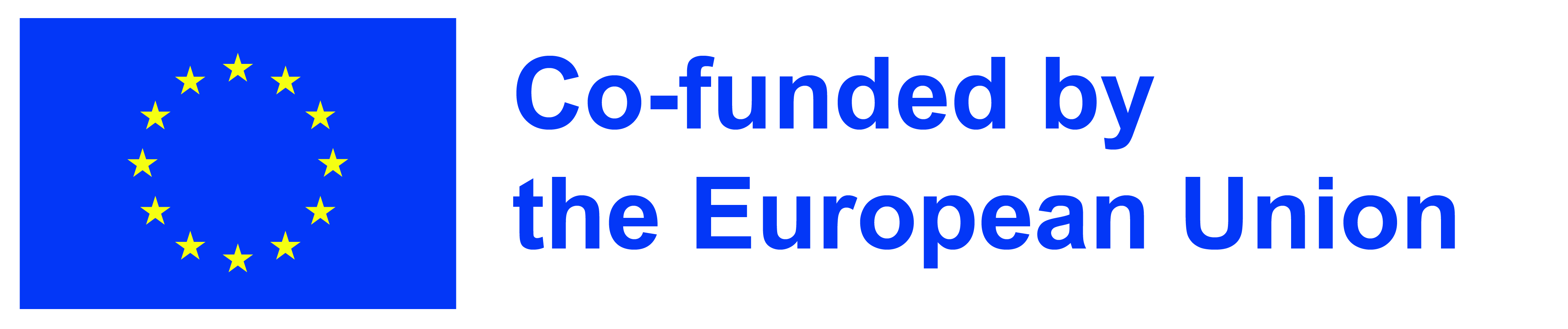 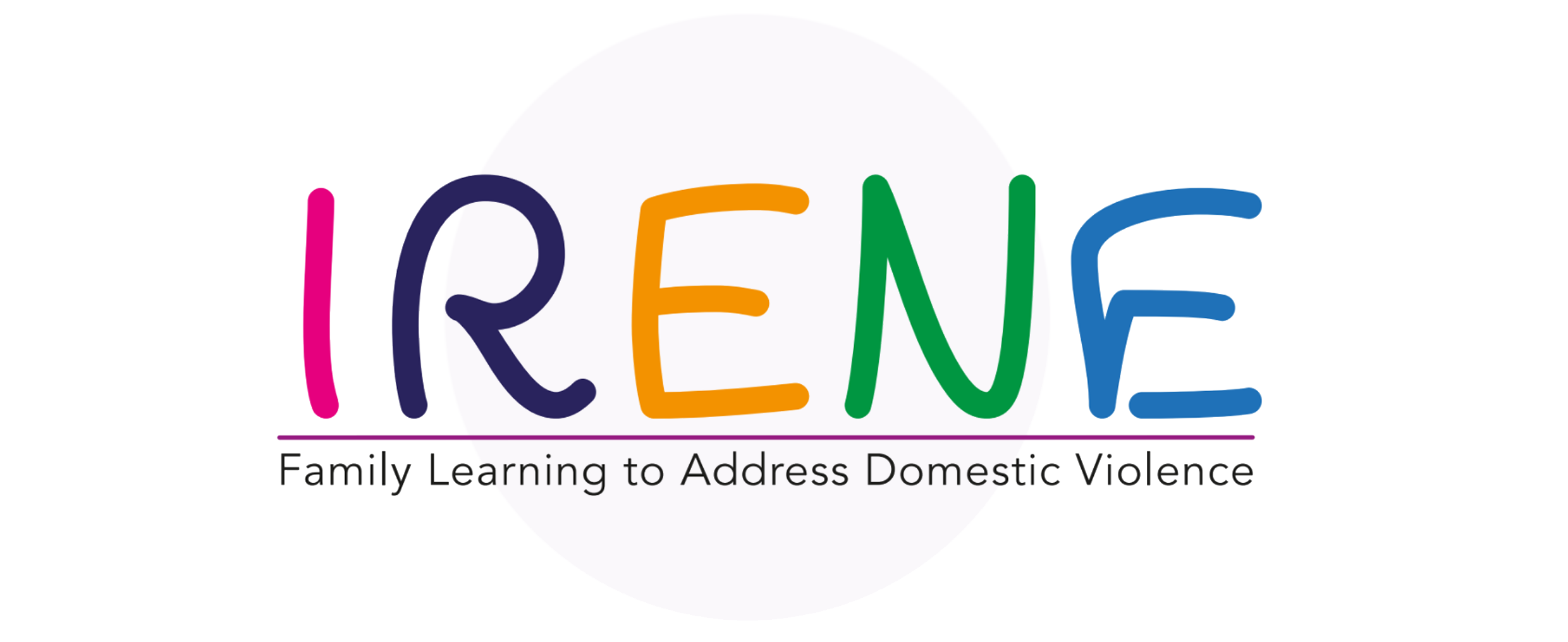 NADUŻYCIA WZGLĘDEM DZIECI
Agresorem jest najczęściej rodzic.
Dziecko może być ofiarą przemocy w rodzinie, bezpośrednio lub pośrednio. 
Zwiększone ryzyko w przyszłości prezentowania problemów emocjonalnych i behawioralnych.
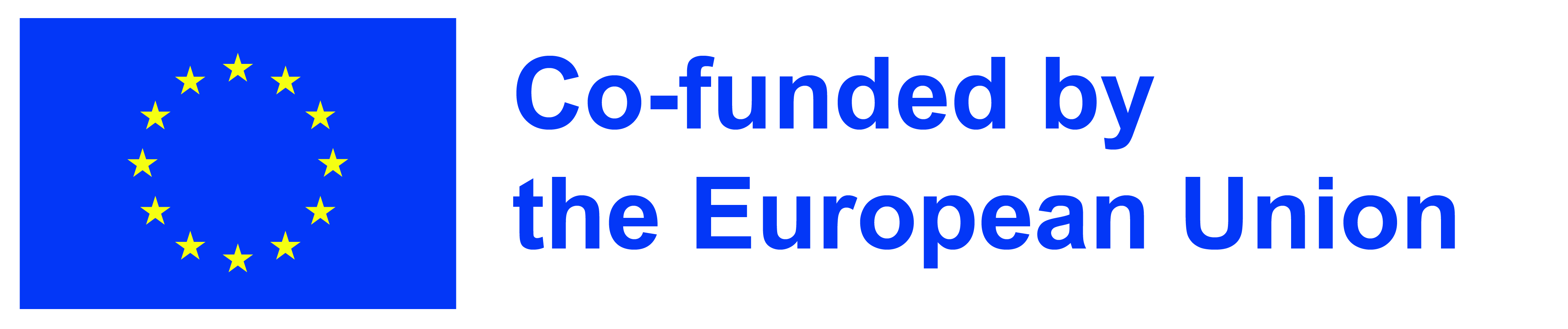 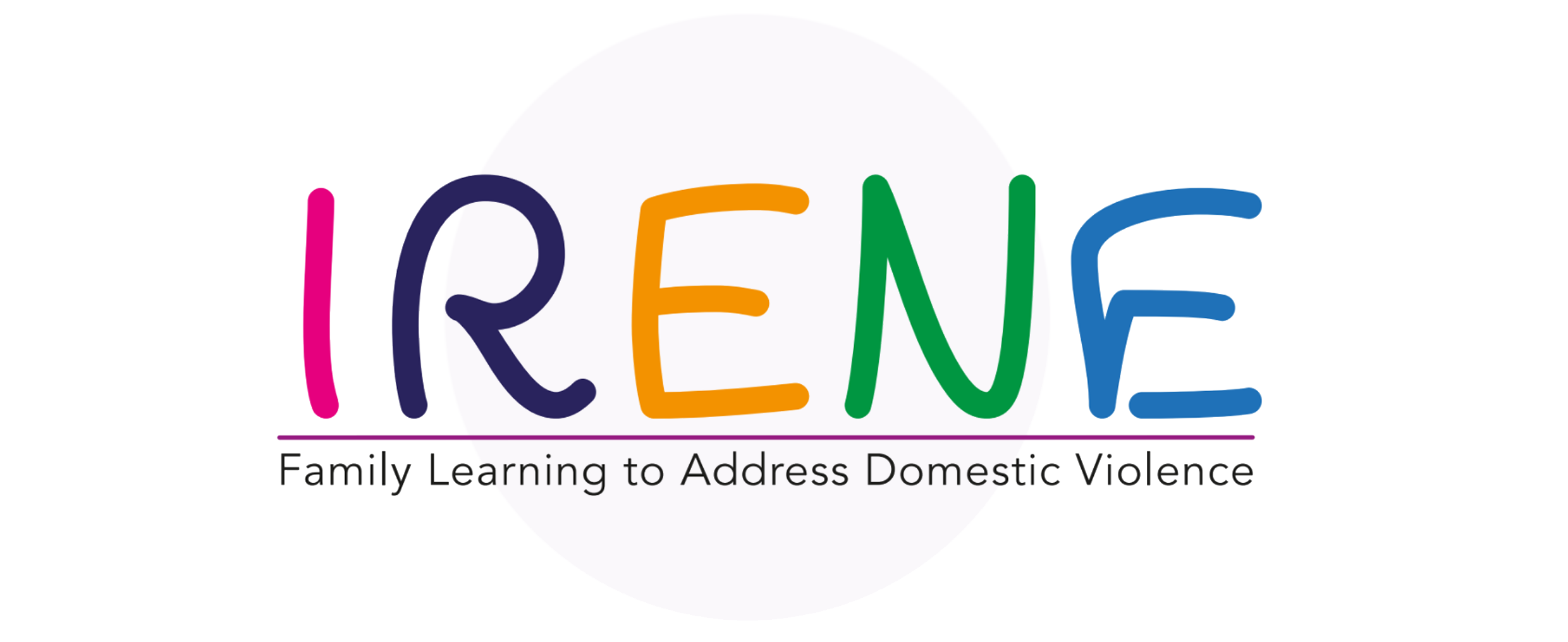 PRZEMOC W RODZINIEI ZNĘCANIE SIĘ NAD OSOBAMI STARSZYMI
An act, continuous or isolated, within an intimate relationship and causing harm or discomfort to an elderly person, encompassing all the acts and omissions of any family member, which cause physical or psychological harm to the elderly person, such as physical aggression, disrespect, negligence in their care, lack of medical care, verbal, emotional and financial abuse, among others.
90% przypadków przemocy i zaniedbań wobec osób starszych ma miejsce w ich własnych domach.
(WHO, 2002; Alarcão, 2006; Dias, 2009).
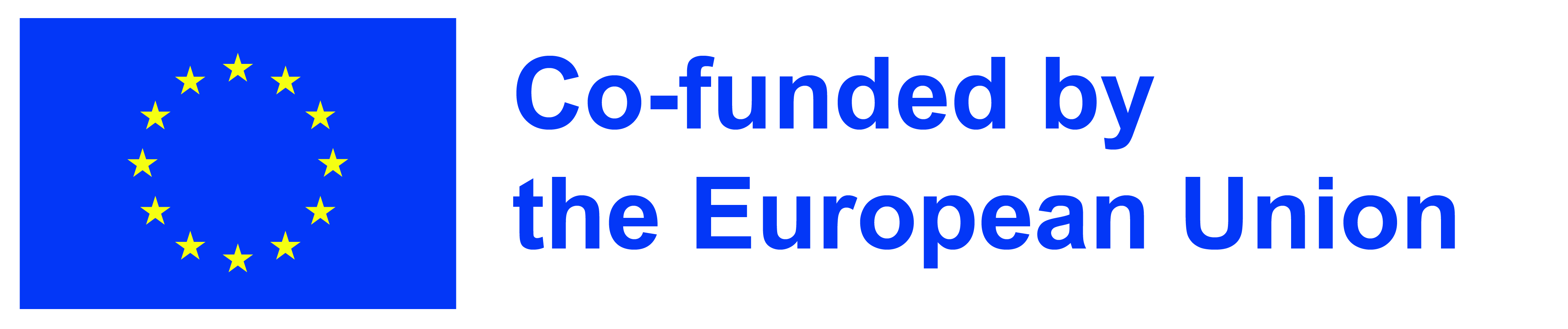 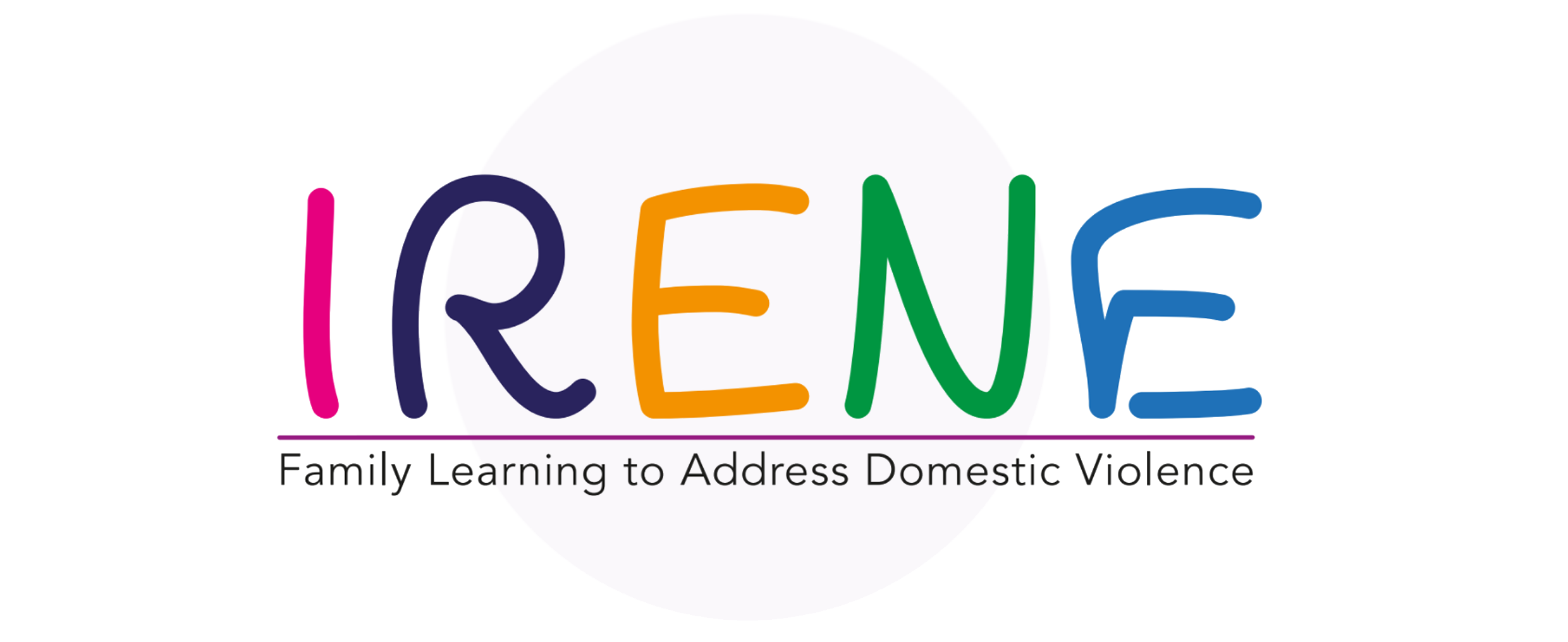 PRZEMOC DZIECI WZGLĘDEM RODZICÓW
Przemoc nastolatków może być stosowana wobec matek, ojców, rodzeństwa i opiekunów przez córki i synów. Istnieje wiele przyczyn jej występowania. Należą do nich: bycie świadkiem lub doświadczanie przez dzieci przemocy w rodzinie lub innych form przemocy i powtarzanie wzorców znęcania się nad innymi, style rodzicielskie, w czasie konfliktów, sytuacji traumatycznych lub stresujących, problemy ze zdrowiem psychicznym lub narkotykami i alkoholem. 

Czasami nie ma wyraźnej przyczyny, dlaczego tak się dzieje.
Wszelkie zachowania stosowane przez młodą osobę w celu kontrolowania, dominowania lub wymuszania na rodzicach.  Często są to groźby i zastraszanie, które mogą zagrażać bezpieczeństwu rodziny.
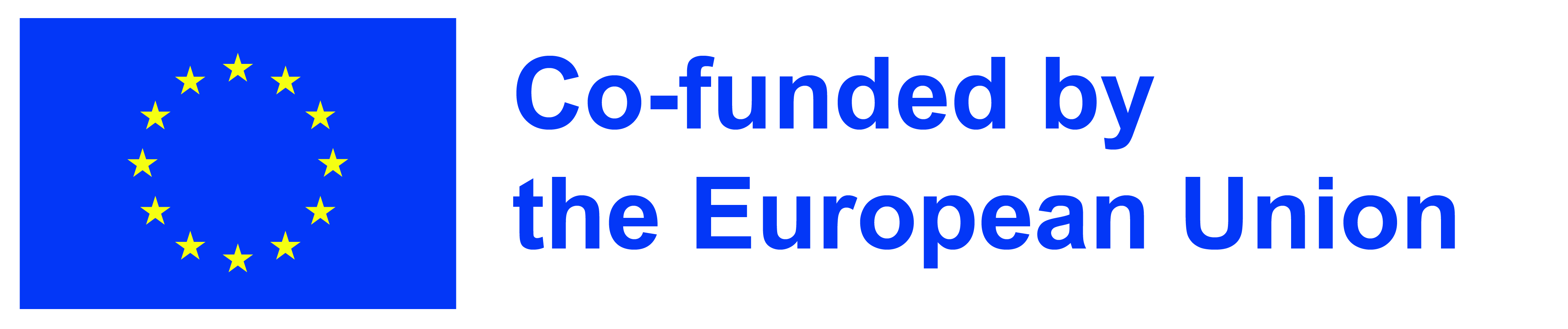 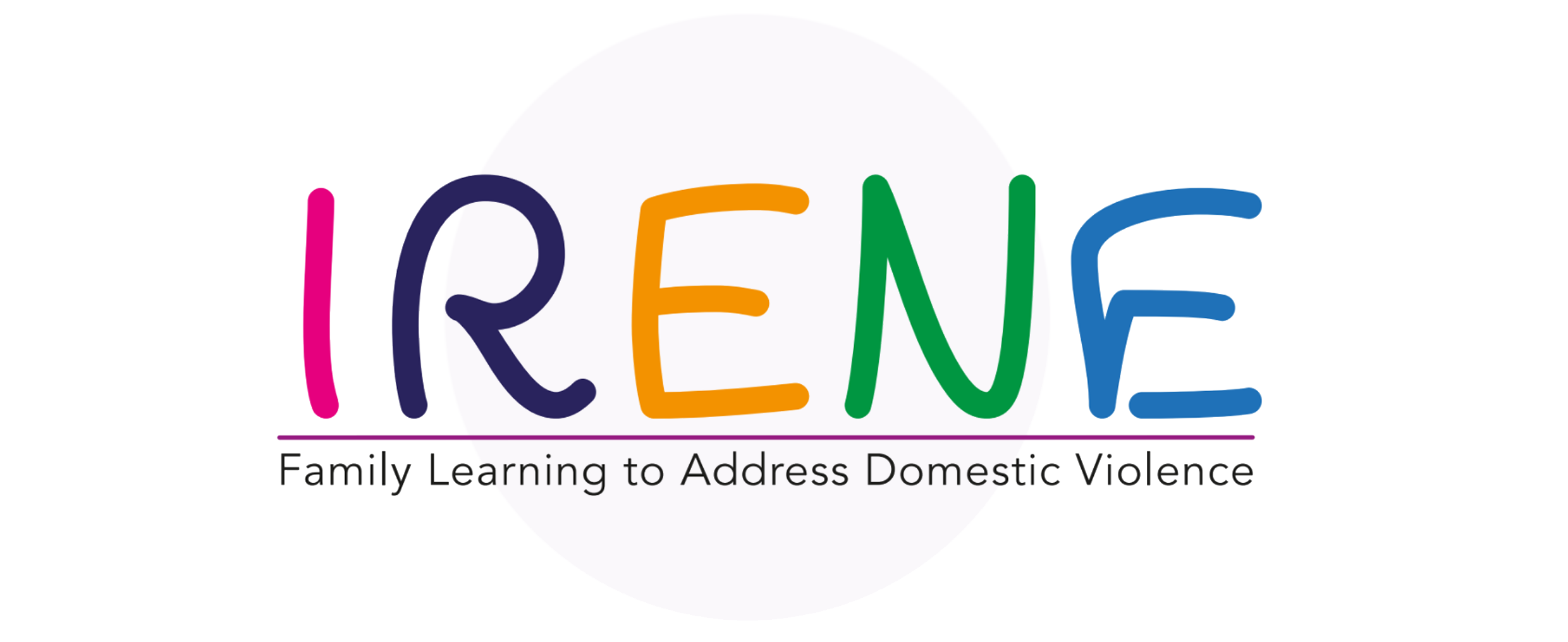 RODZAJE PRZEMOCY
ZANIEDBYWANIEI PORZUCENIE
FIZYCZNA
06
01
05
PSYCHICZNA,EMOCJONALNA
WERBALNA
02
04
03
FINANSOWA /MATERIALNA
SEKSUALNA
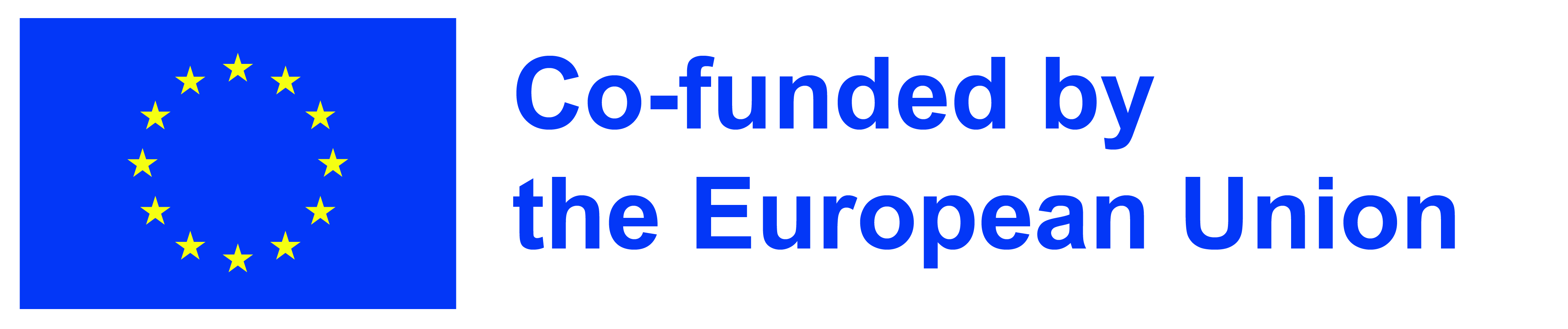 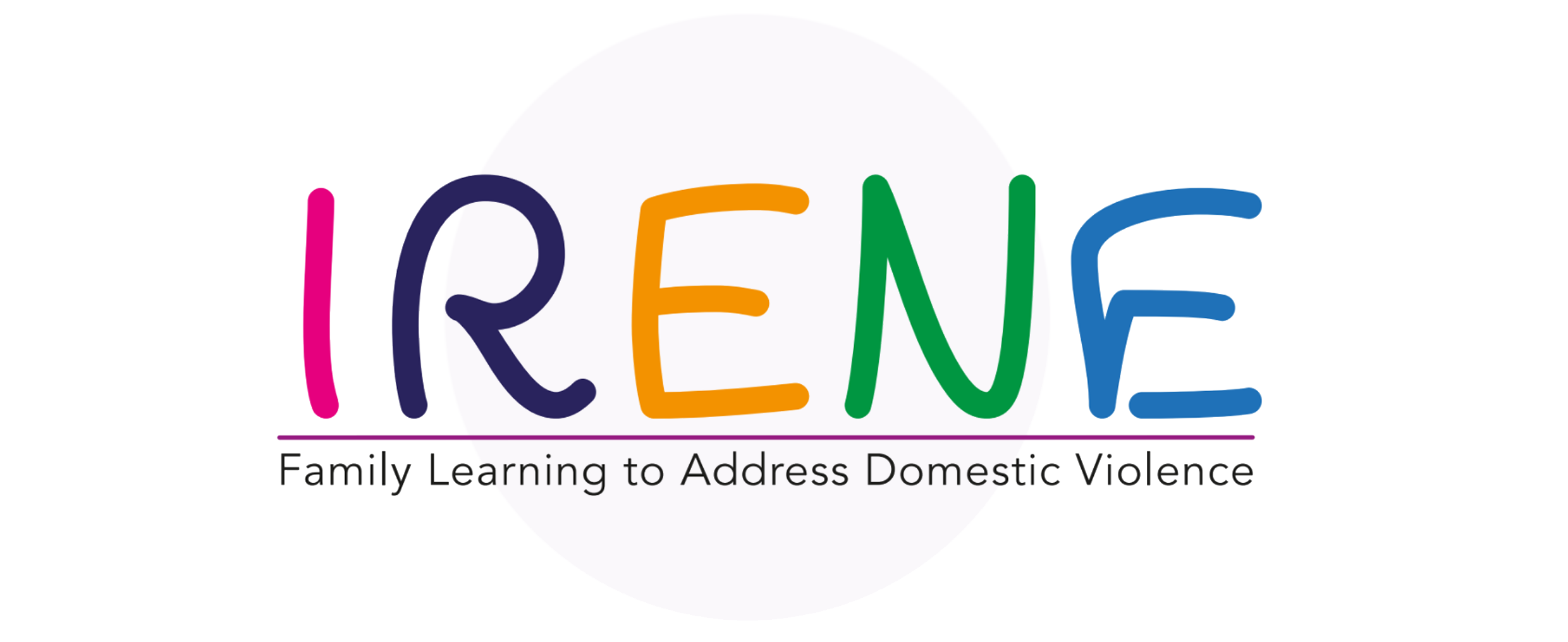 ĆWICZENIE 1 – ECOMAP
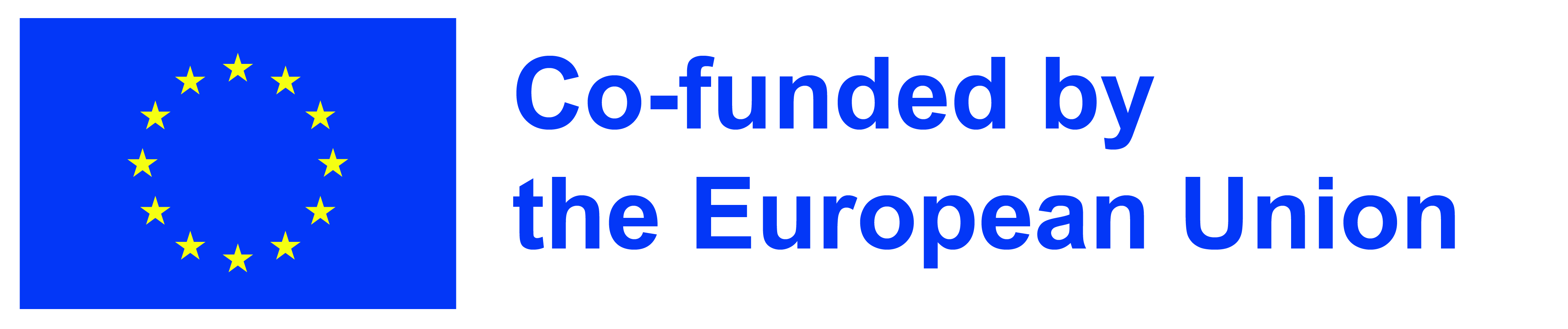 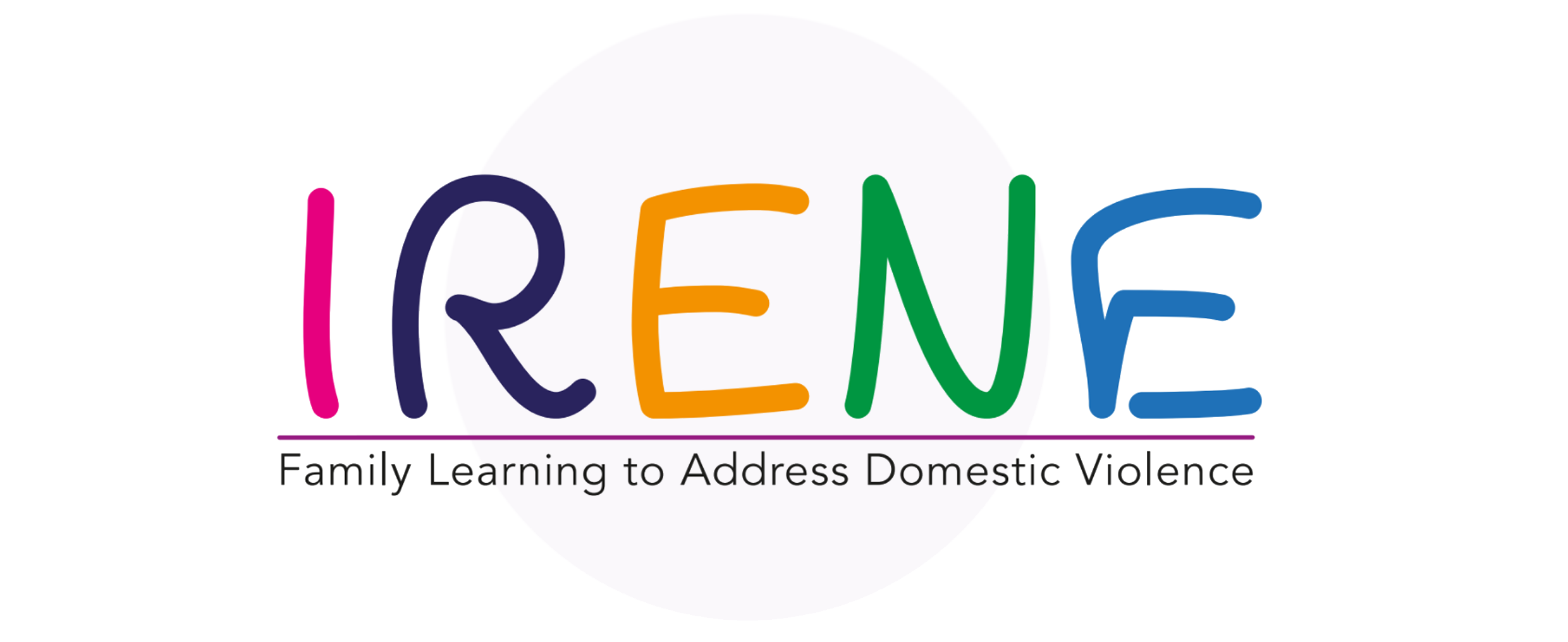 KLUCZOWE CZYNNIKI
02
W tej części poznasz:
Czynniki ryzyka.
Skutki zdrowotne i społeczne przemocy w rodzinie.
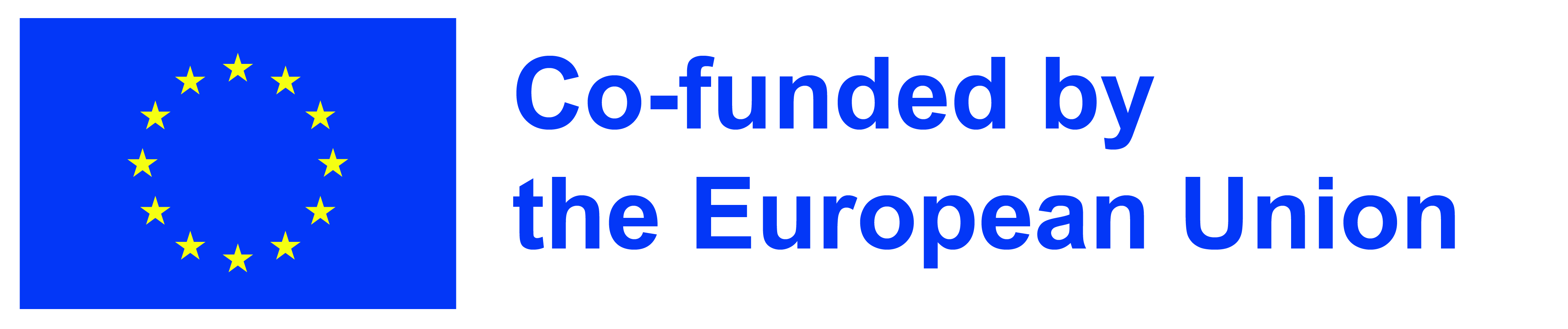 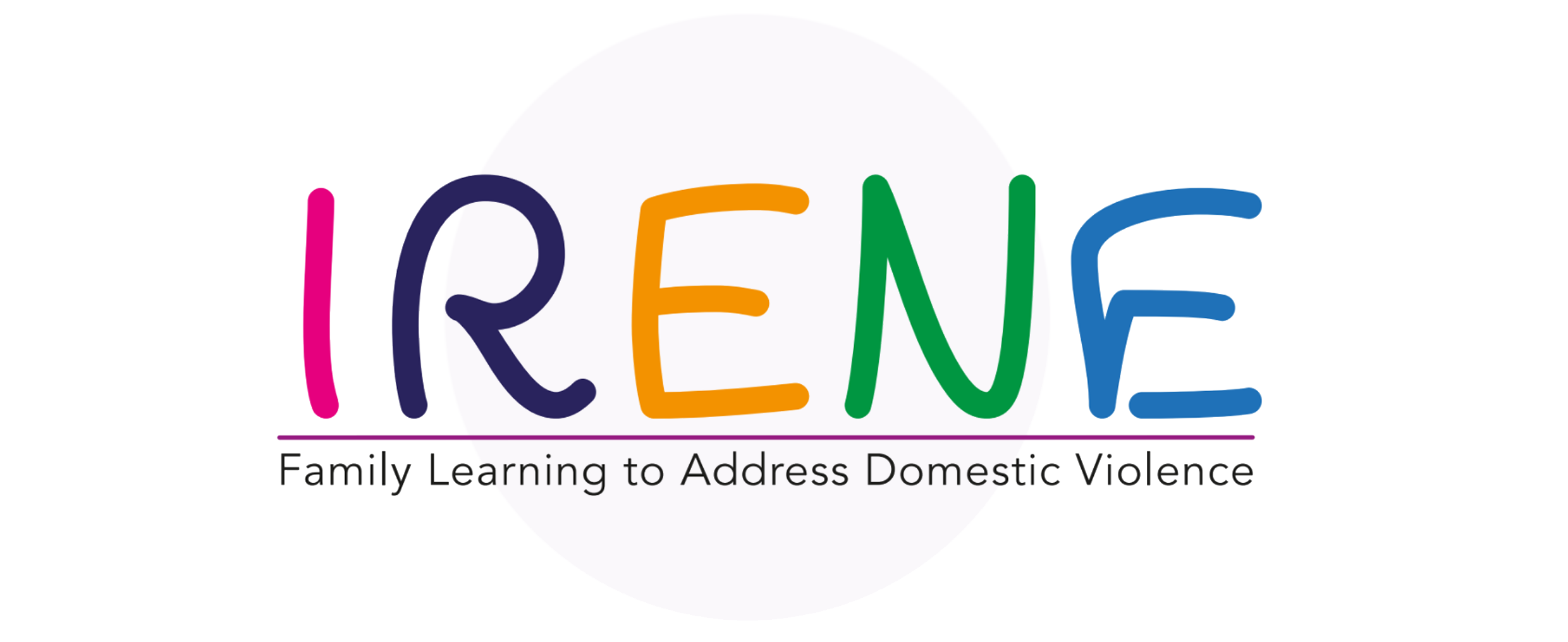 Czynniki ryzyka u dziecka
Sytuacja rodzinna
Życie w rodzinie, w której występuje przemoc domowa 
Problemy ze zdrowiem psychicznym oraz używanie narkotyków i/lub alkoholu
Brak umiejętności wychowawczych rodziców
Młodzi, słabo wykształceni o niskich dochodach, samotni rodzice, rodziny wielodzietne
Osoby w niekorzystnej sytuacji społecznej lub odizolowane
Historia znęcania się nad rodzicami 
Zarówno mężczyźni, jak i kobiety wykorzystują dzieci. 

Społeczne 
Wysoki poziom przemocy w społeczności 
Niekorzystna sytuacja społeczna, ekonomiczna itd.. w sąsiedztwie 
Przemoc może wystąpić również w stabilnych, zamożnych gospodarstwach domowych bez widocznych problemów.
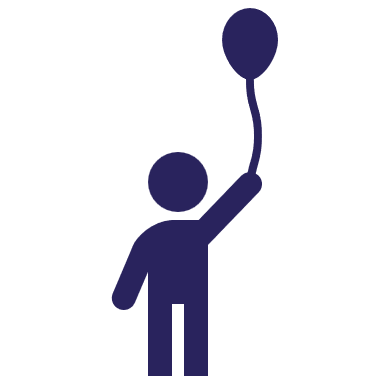 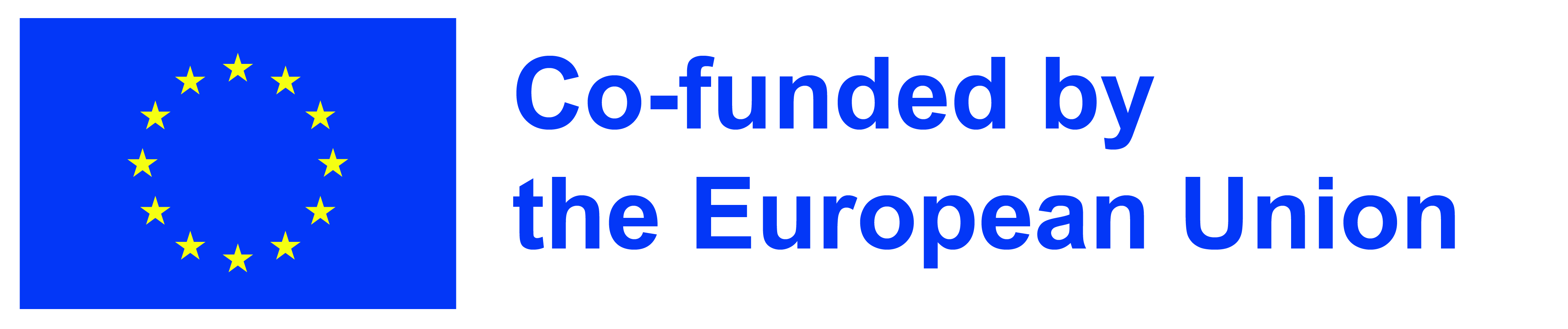 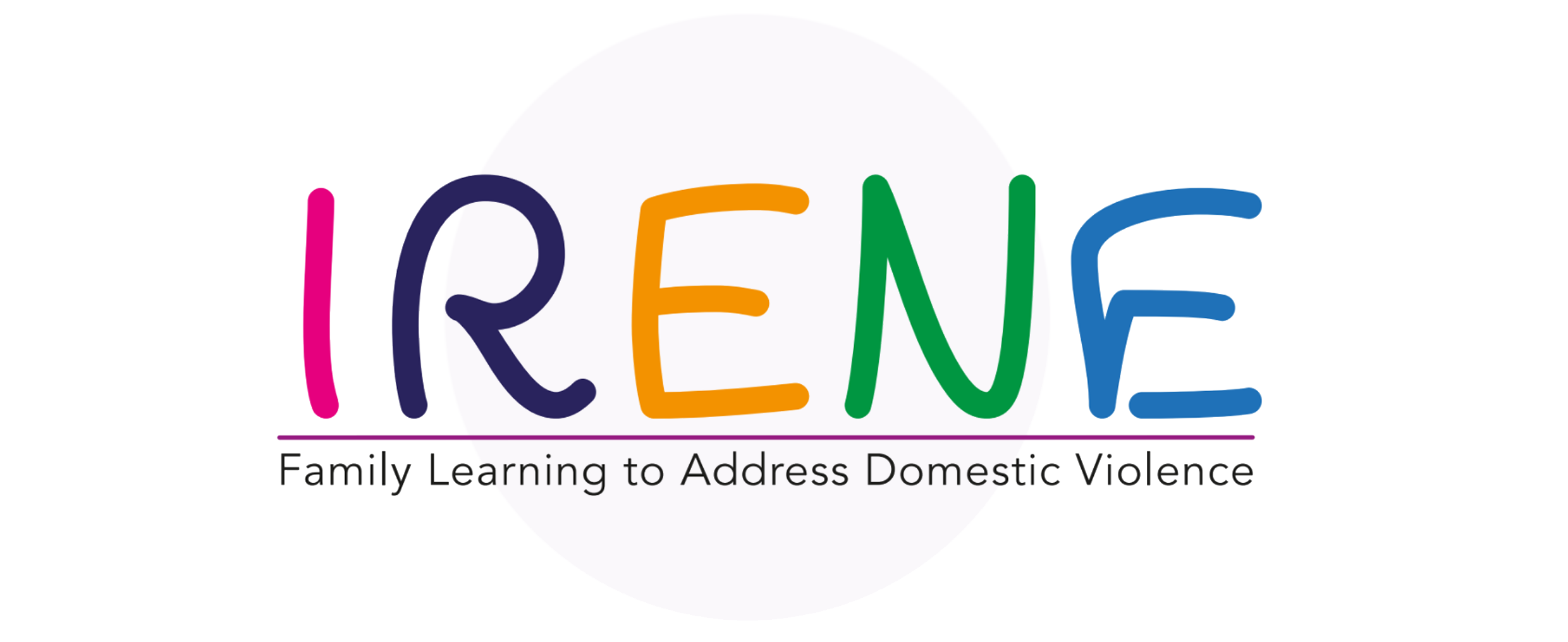 CZYNNIKI RYZYKA – LUDZIE STARSI
Upośledzenie funkcji poznawczych 
Upośledzenie sprawności fizycznej, problemy z poruszaniem się
Zaburzenia psychiczne, np. depresyjne
Trudności ekonomiczne
Izolacja społeczna 
Płeć (w zależności od regionu), zwykle kobieta
Nadużywanie substancji przez opiekuna 
Uprzedzenia kulturowe (np. negatywne spojrzenie społeczeństwa na osoby starsze, gwałtowna urbanizacja, erozja więzi rodzinnych)
Wiek powyżej 80 lat
Słaby stan zdrowia
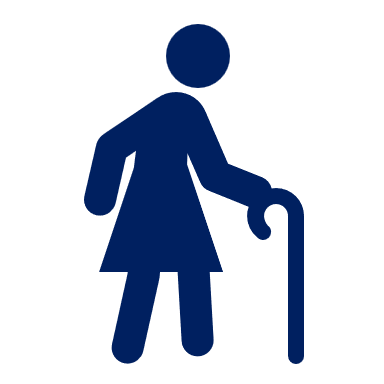 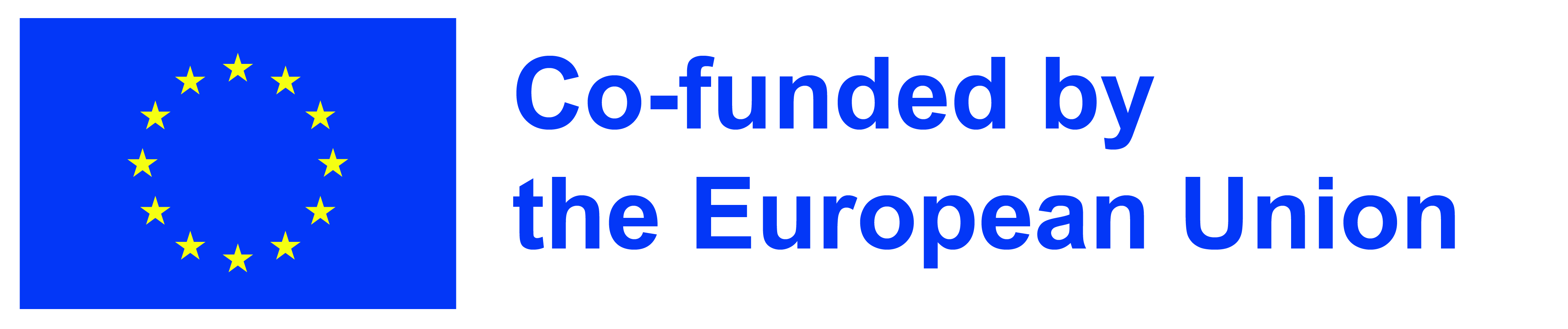 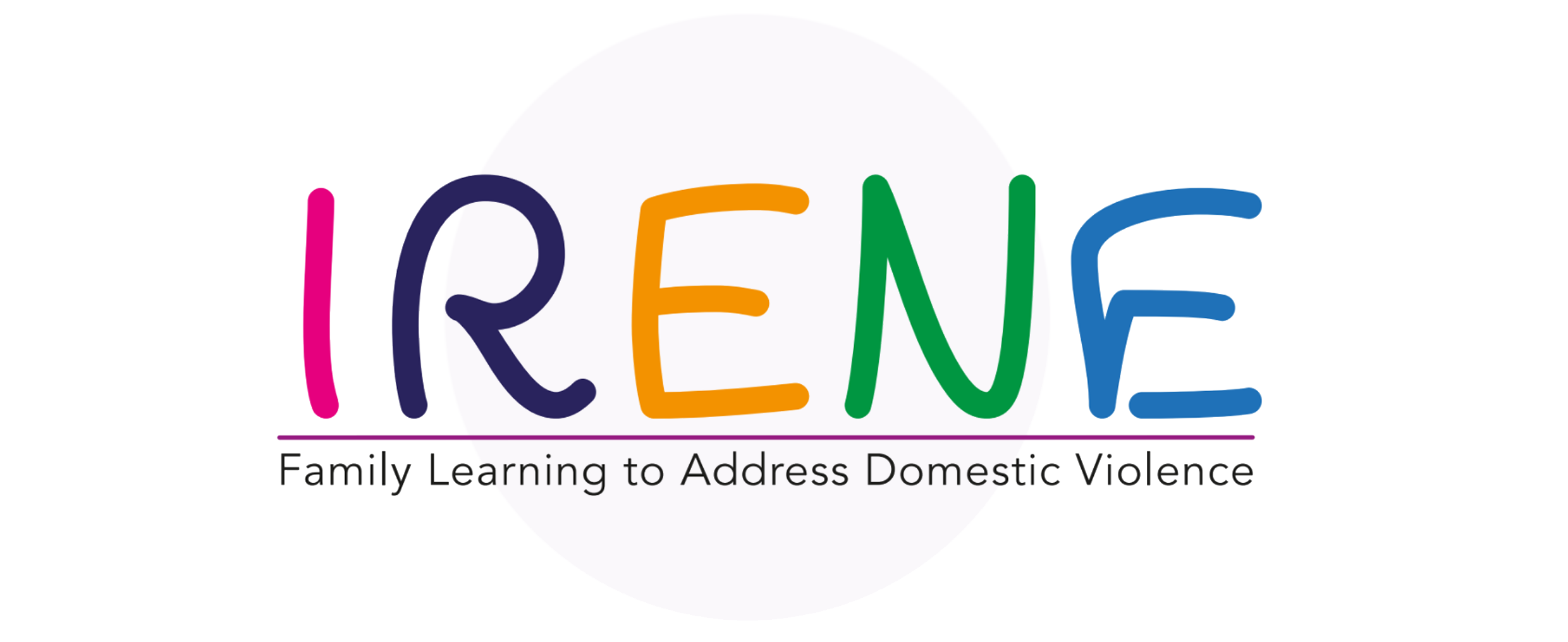 Czynniki ryzyka przemocy ze względu na płeć
Niższy poziom wykształcenia
Historia narażenia na maltretowanie dzieci 
 (sprawstwo i doświadczenie)
Bycie świadkiem przemocy w rodzinie (sprawstwo i doświadczenie)
Antyspołeczne zaburzenie osobowości (sprawstwo)
Szkodliwe używanie alkoholu (sprawstwo i doświadczenie);
Normy społeczne, które uprzywilejowują lub przypisują wyższy status
 Normy społeczne, które uprzywilejowują lub przypisują wyższy status mężczyznom, a niższy kobietom; 
Niski poziom dostępu kobiet do płatnego zatrudnienia
Niski poziom równości płci (dyskryminujące prawo itp.).
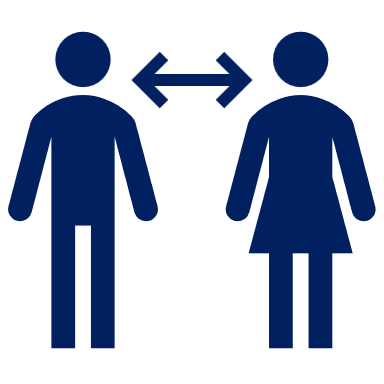 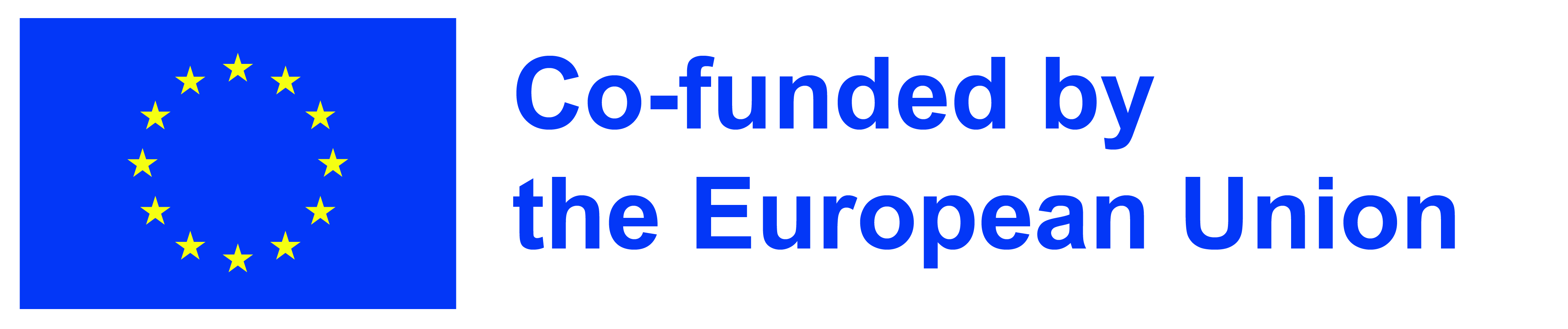 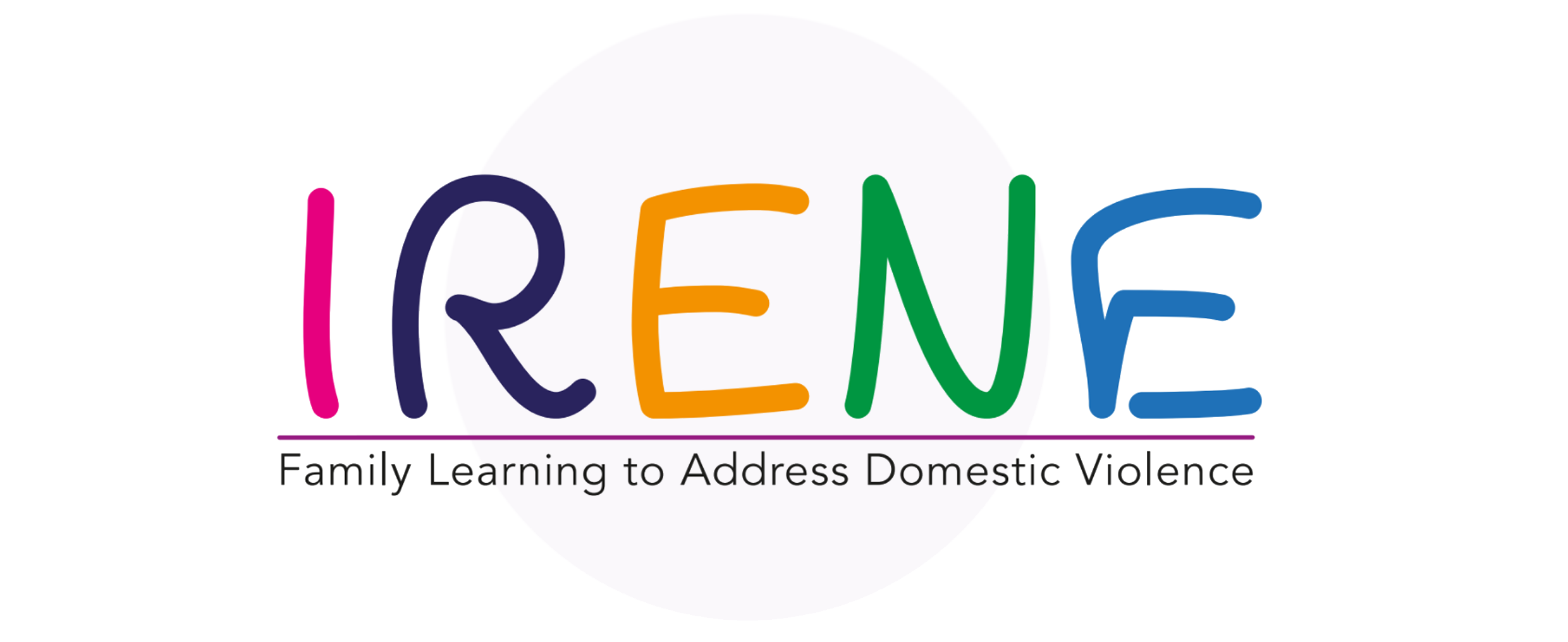 Czynniki ryzyka – przemoc dzieci wobec rodziców
Style rodzicielskie lub modele wychowawcze
Nieobecność struktur hierarchicznych
Zmiana ról
Zaburzenia kliniczne i używanie substancji
Cechy i właściwości osobowości
Dwukierunkowość przemocy w rodzinie
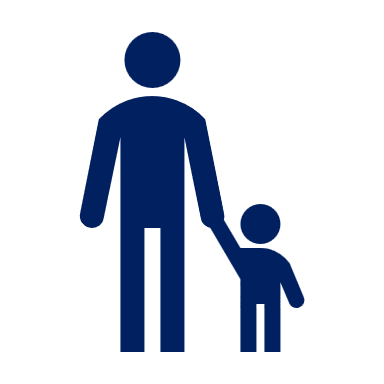 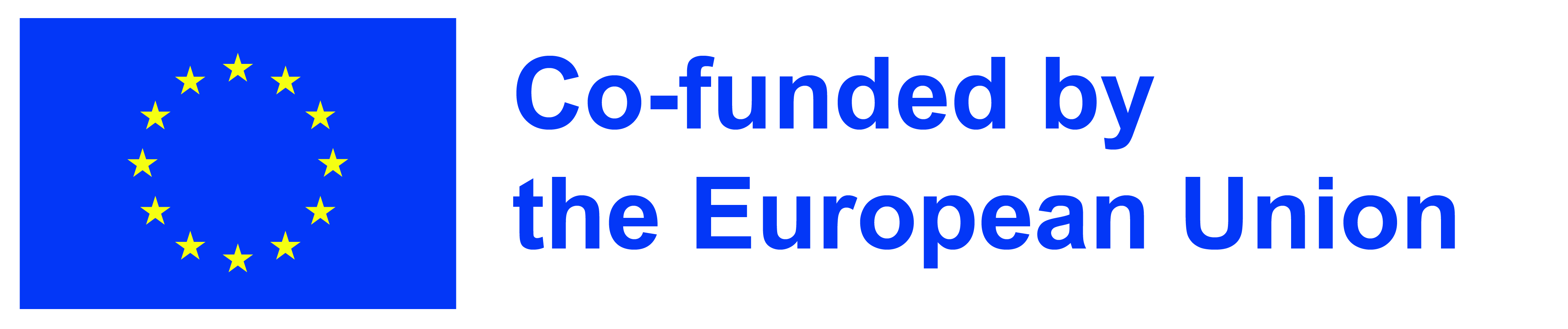 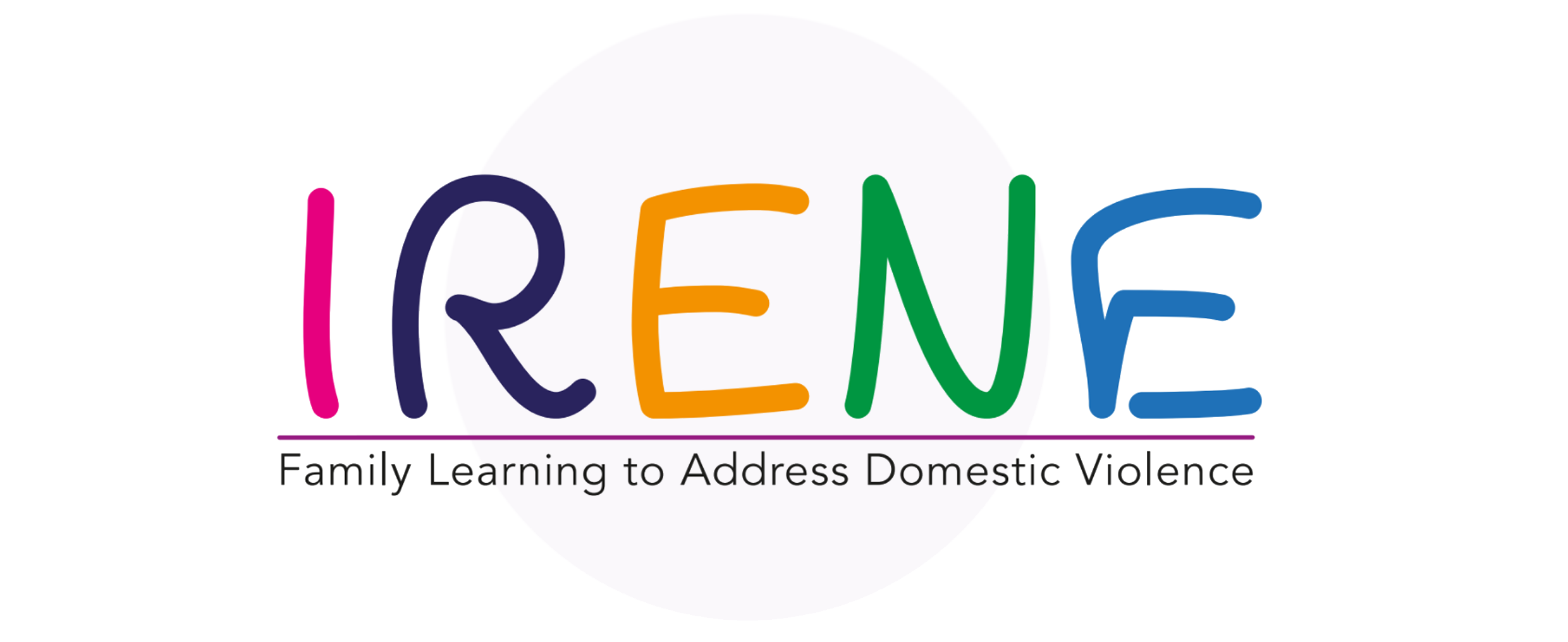 ZDROWOTNE I SPOŁECZNE SKUTKI PRZEMOCY W RODZINIE
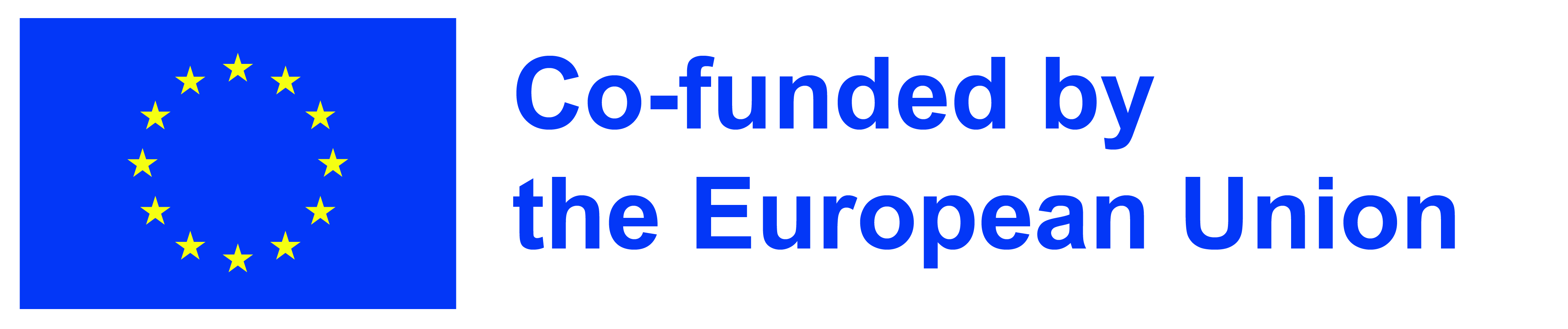 Adapted from: MacMillan, HL, Wathen, CN. (2014). Research Brief: Interventions to Prevent Child Maltreatment. 
PreVAiL: Preventing Violence Across the Lifespan Research Network. London, ON. (PDF document)
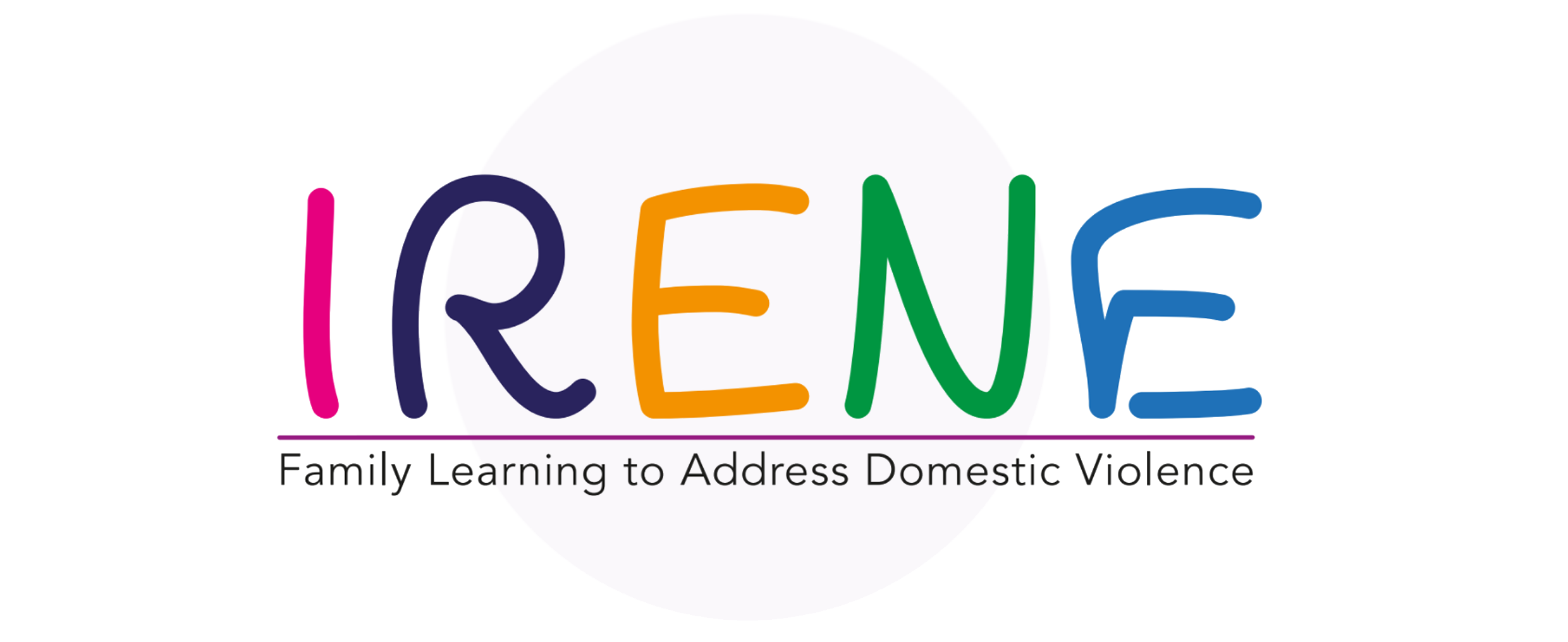 ĆWICZENIE 2 – Scenariusz przypadku
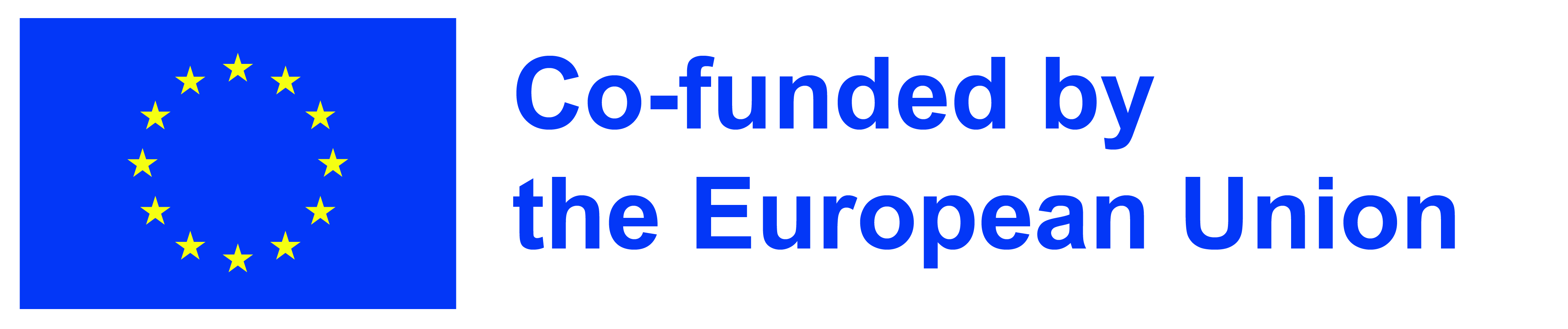 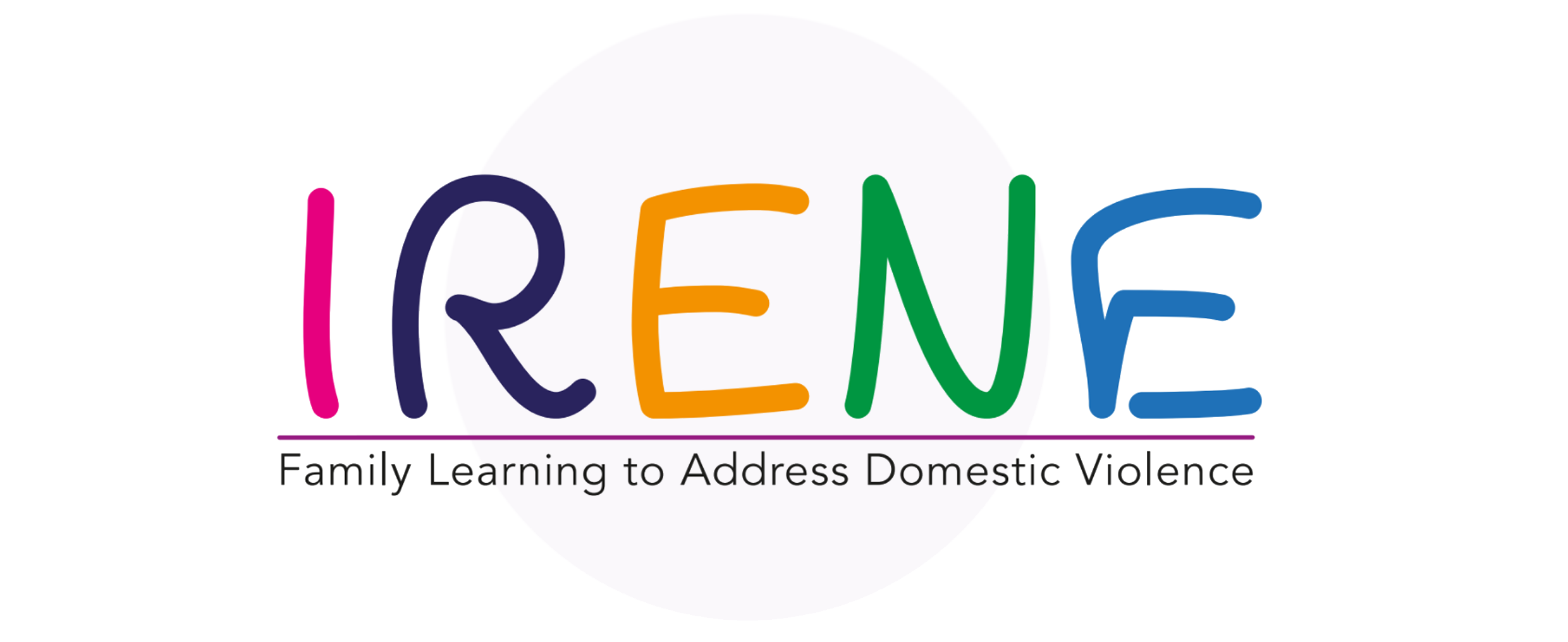 03
MAPOWANIE
W tym module nauczysz się:
Podejścia do zapobiegania i reagowania na przemoc w rodzinie.
Strategie wspierania i skutecznej interwencji.
Opracować mapę usług
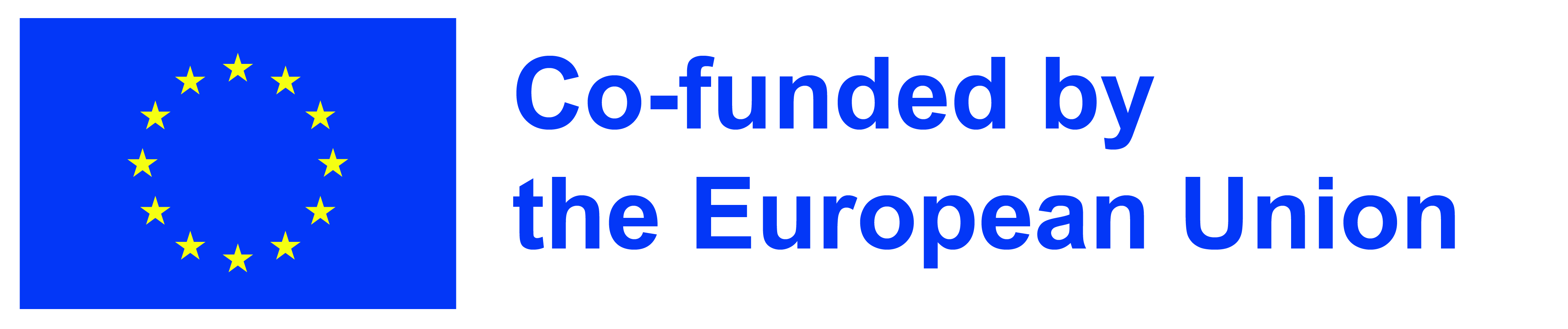 INTERWENCJE I ZAPOBIEGANIE
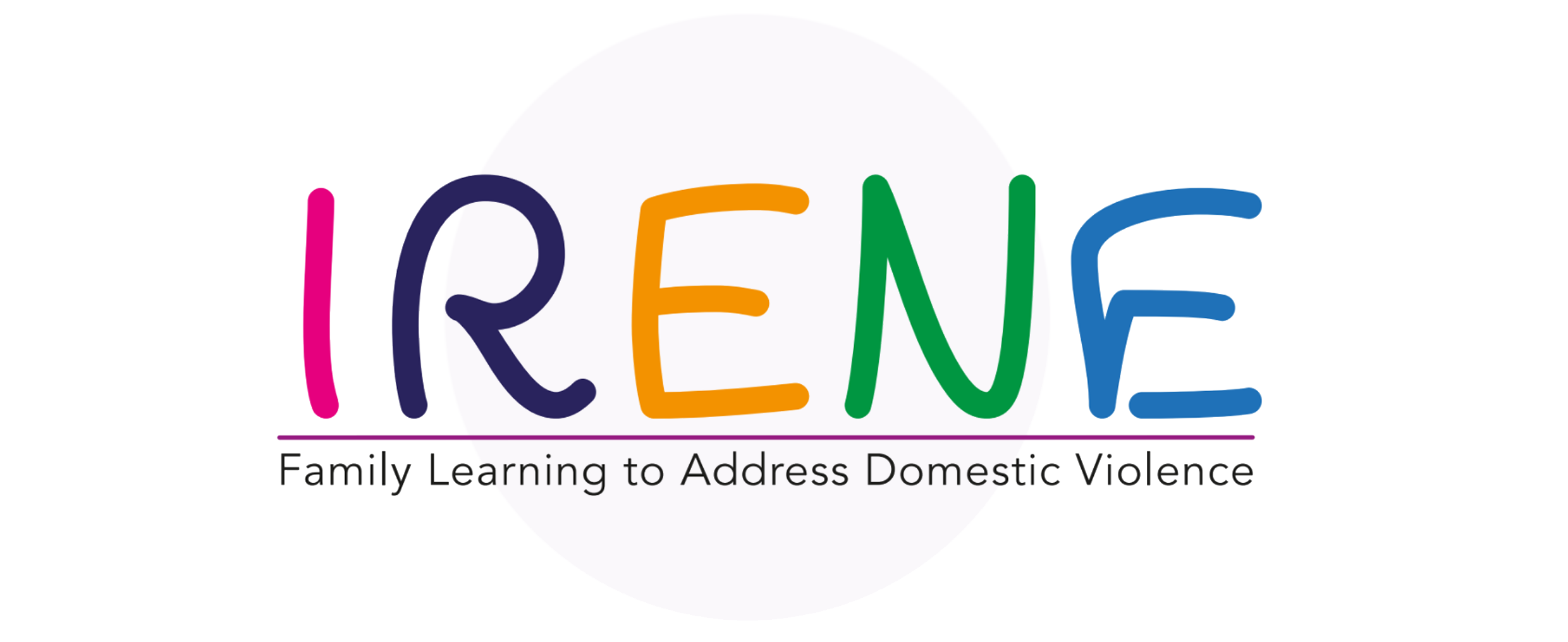 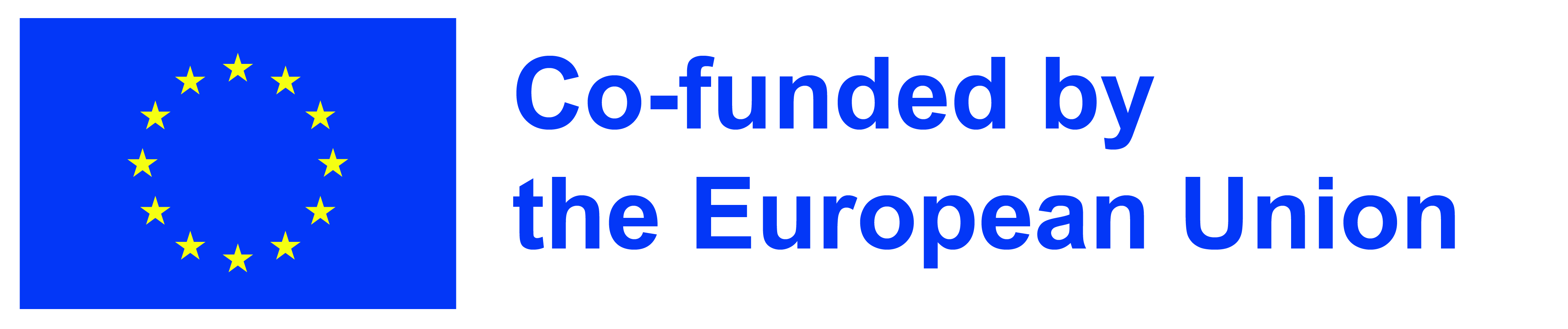 https://www.cdc.gov/violenceprevention/intimatepartnerviolence/prevention.html
FAMILY VIOLENCE INTERVENTION AND PREVENTION
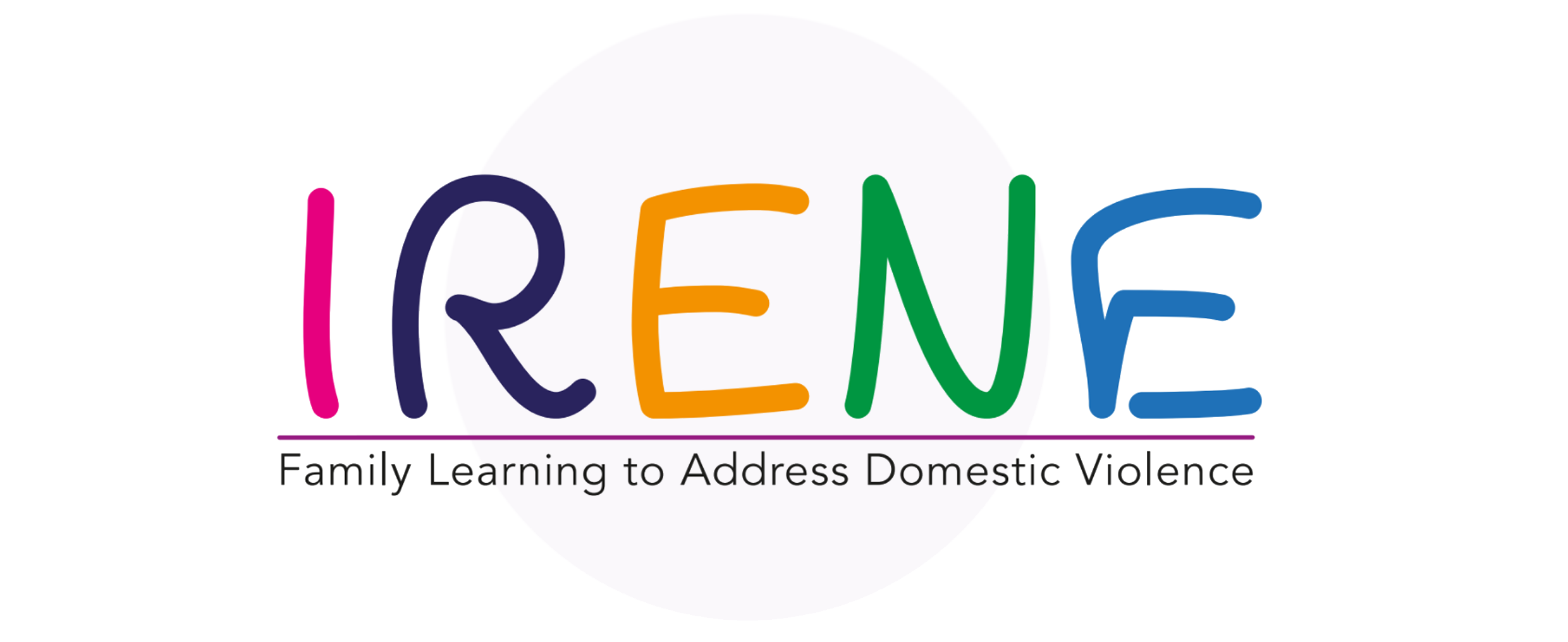 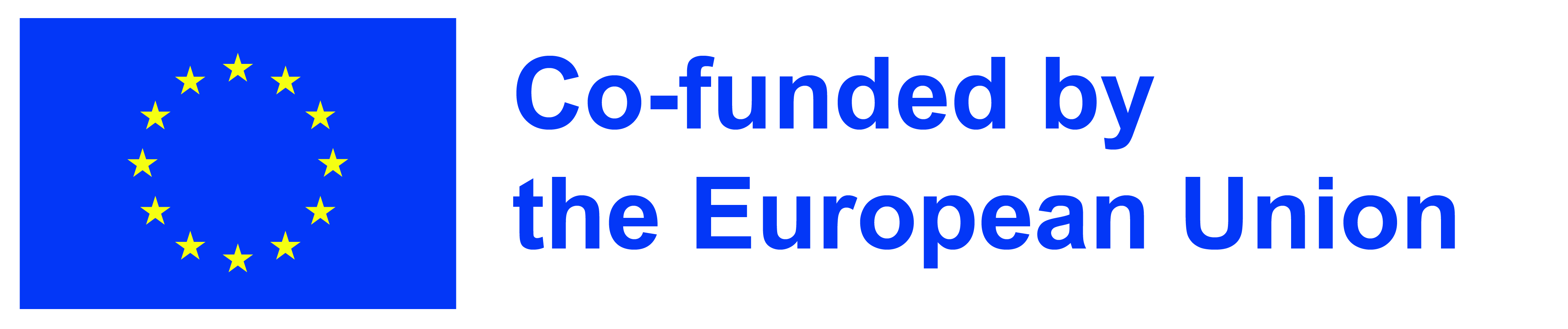 https://cdn.who.int/media/docs/default-source/documents/social-determinants-of-health/who_2022_plv_strategy_2022-2026_finalfile.pdf?sfvrsn=c819ff54_3&download=true
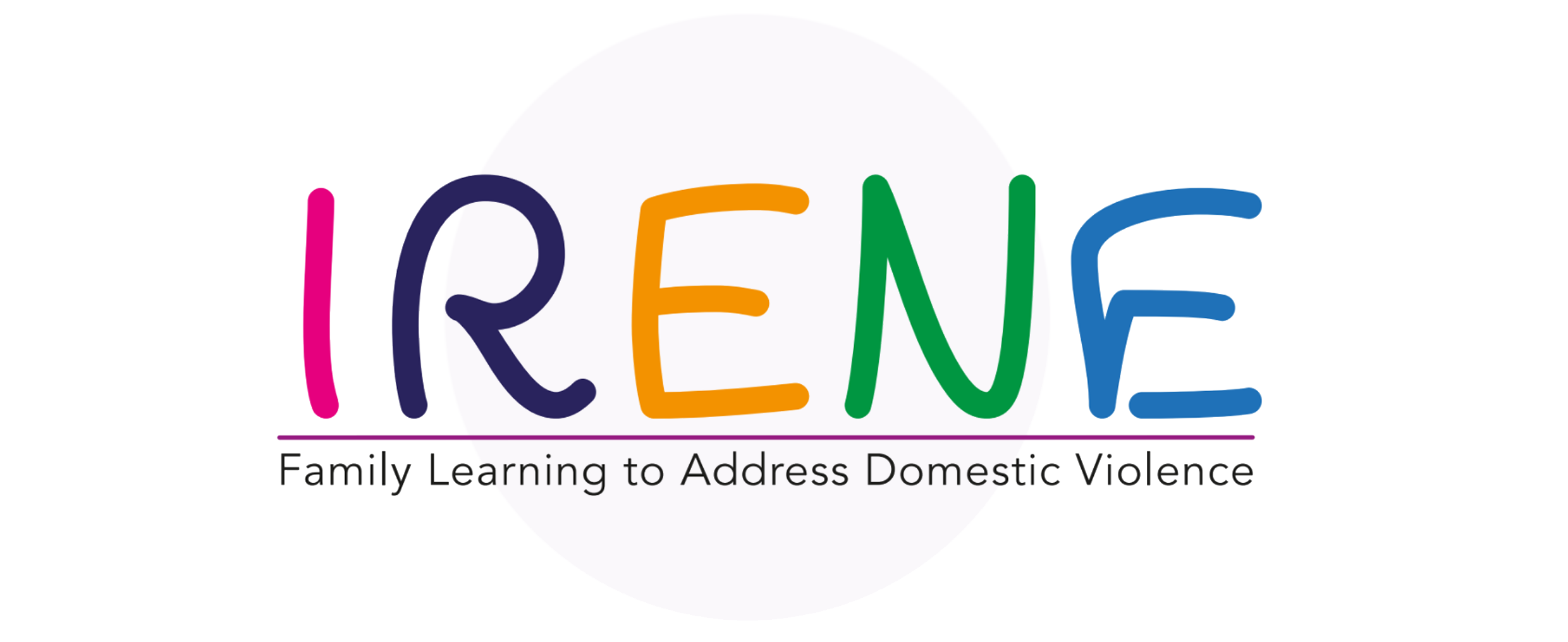 FAMILY VIOLENCE INTERVENTION AND PREVENTION
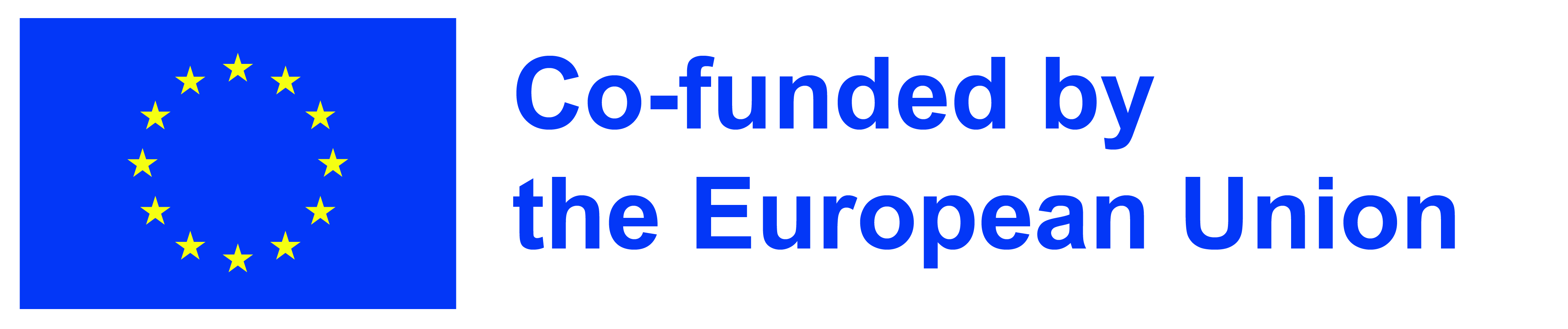 https://www.cdc.gov/violenceprevention/youthviolence/prevention.html
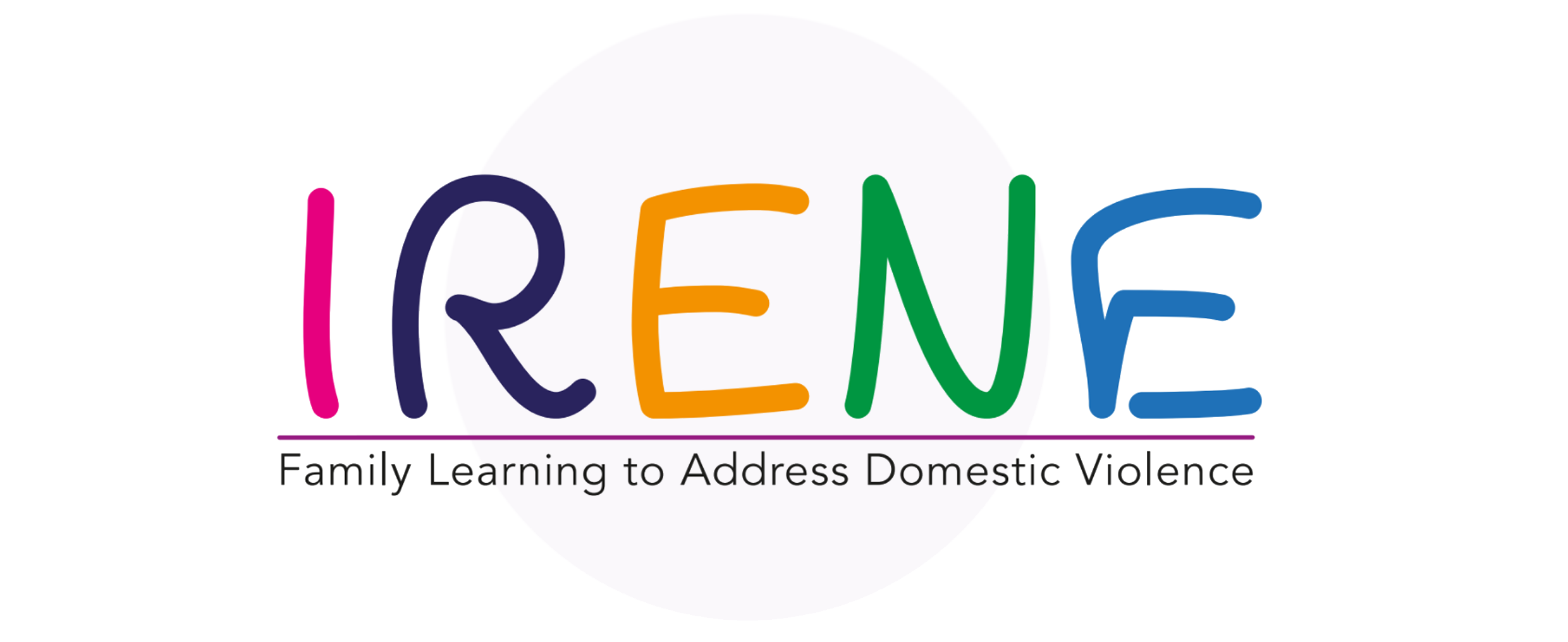 INTERWENCJA
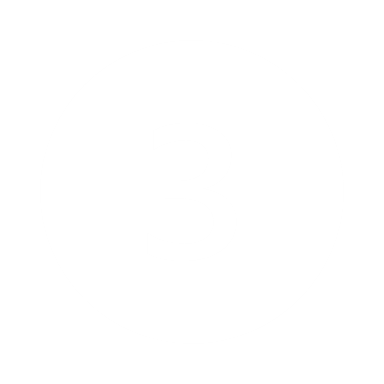 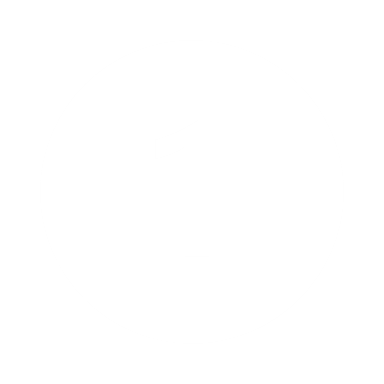 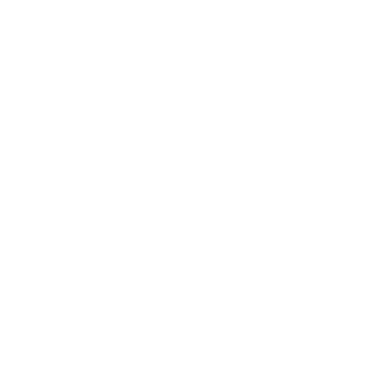 PREWENCJA
WCZESNA INTERWENCJA
ODPOWIEDŹ
LUB
Pierwsza interwencja
OR 
Wtórna interwencja
LUB
Trzeciorzędowa prewencja
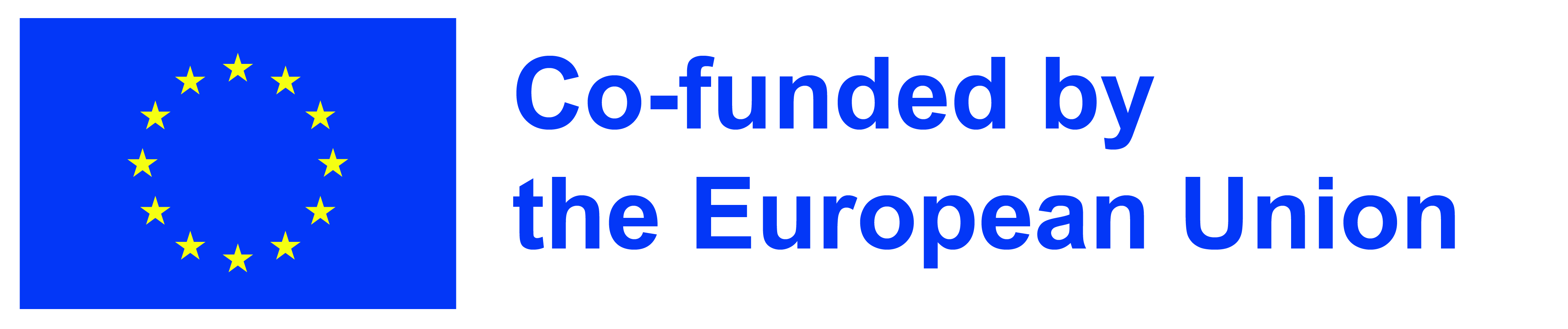 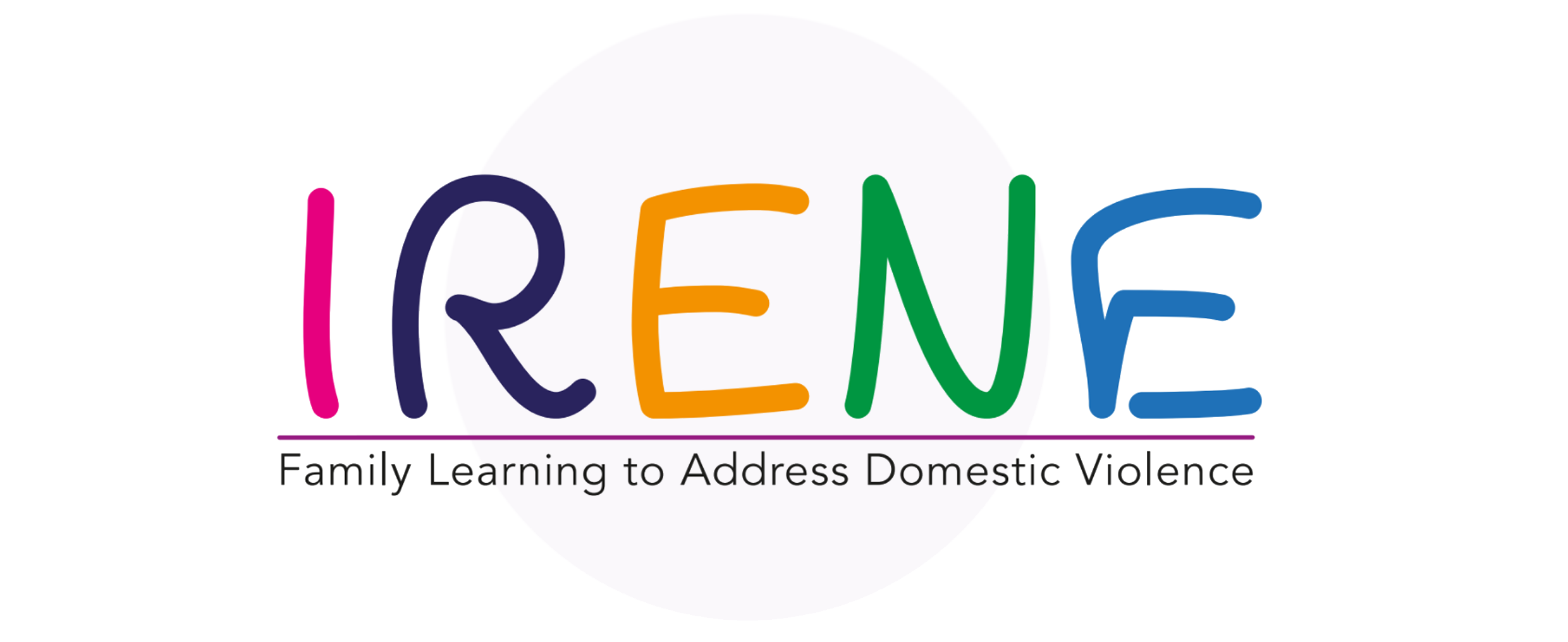 Jak to może wyglądać interwencja w praktyce?
Wdrażanie w szkolnictwie inicjatyw promujących równość płci i relacje oparte na szacunku.
Tworzenie kampanii uświadamiających, że seksizm i brak szacunku dla kobiet nigdy nie jest akceptowalny.
Wspieranie lokalnego klubu sportowego w tworzeniu polityki i procedur zapewniających kobietom i dzieciom równy dostęp do zasobów i odpowiednich obiektów wspierających ich udział w sporcie.
Wdrażanie inicjatyw w miejscu pracy, które uwzględniają podejście całej organizacji do kwestii czynników napędzających przemoc w rodzinie i ze względu na płeć. Może to obejmować zajęcie się nierówną polityką, procesami, przywództwem i kulturą miejsca pracy.
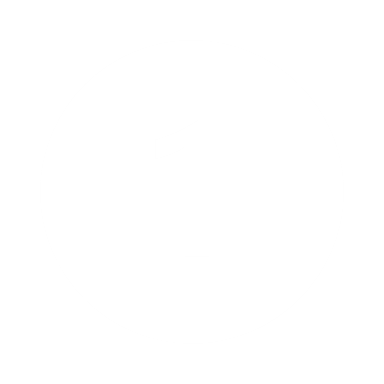 PREWENCJA
LUB
Pierwsza interwencja
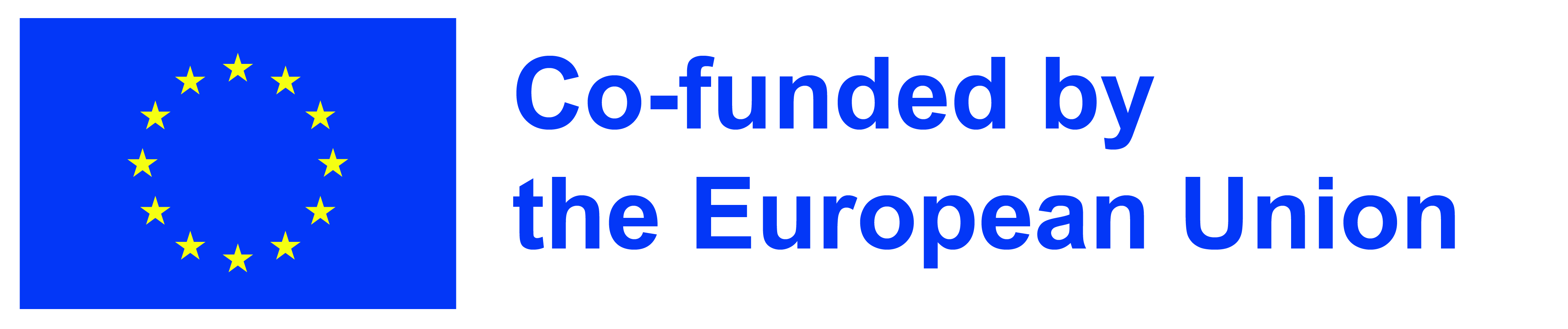 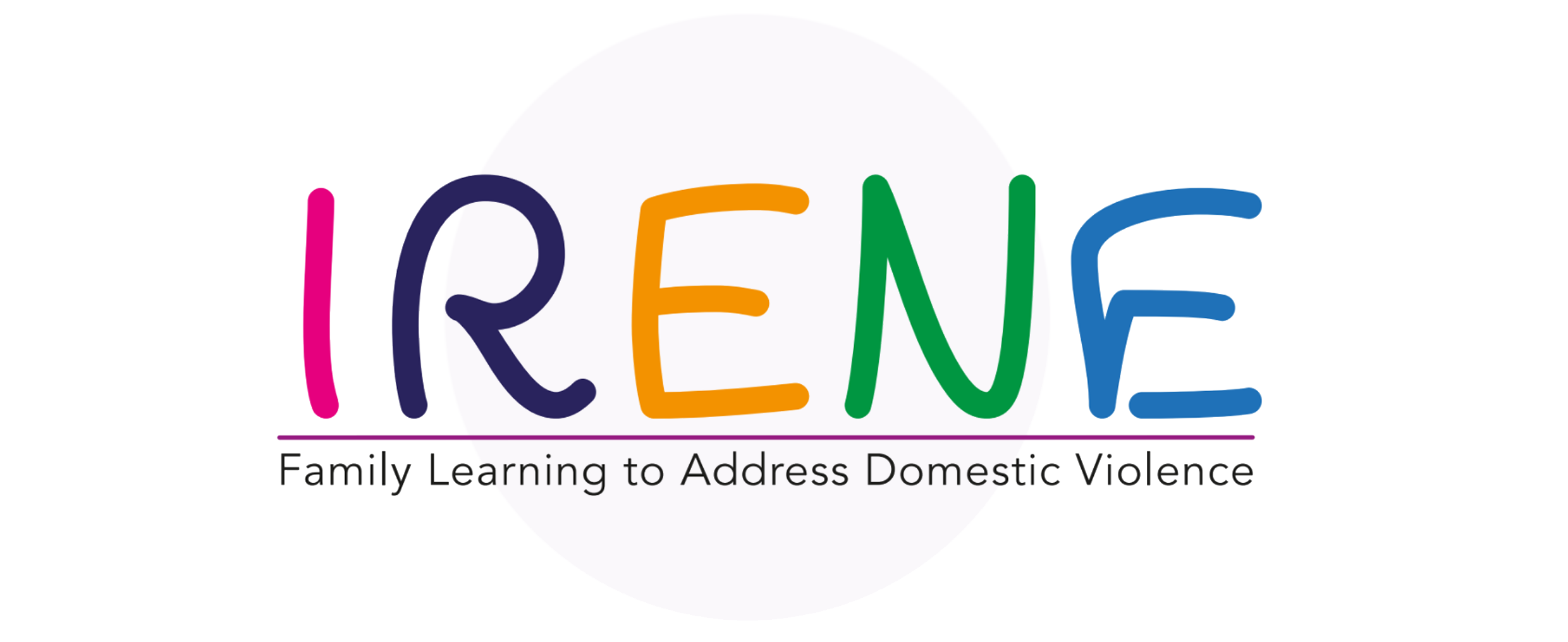 Jak to może wyglądać interwencja w praktyce?
Praca z chłopcami, którzy wykazali wczesne oznaki lub zaczęli stosować przemoc, aby powstrzymać ich od dalszego stosowania przemocy w dorosłym życiu.
Prowadzenie sesji edukacyjnych w klubie sportowym na temat napaści seksualnej i konsekwencji prawnych po tym, jak kobiety zgłosiły, że doświadczyły molestowania seksualnego.
Tworzenie zasobów, materiałów pomagających w zrozumieniu przemocy w rodzinie i rozpoznaniu, czy i jak się jej doświadcza.
Zapewnienie wiedzy i szkoleń na temat przemocy w rodzinie, porad prawnych i usług wsparcia osobom, które są w grupie podwyższonego ryzyka doświadczania przemocy i tym, którzy z nimi pracują.
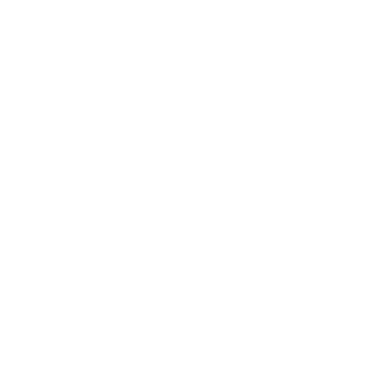 WCZESNA INTERWENCJA
LUB wtórna prewencja
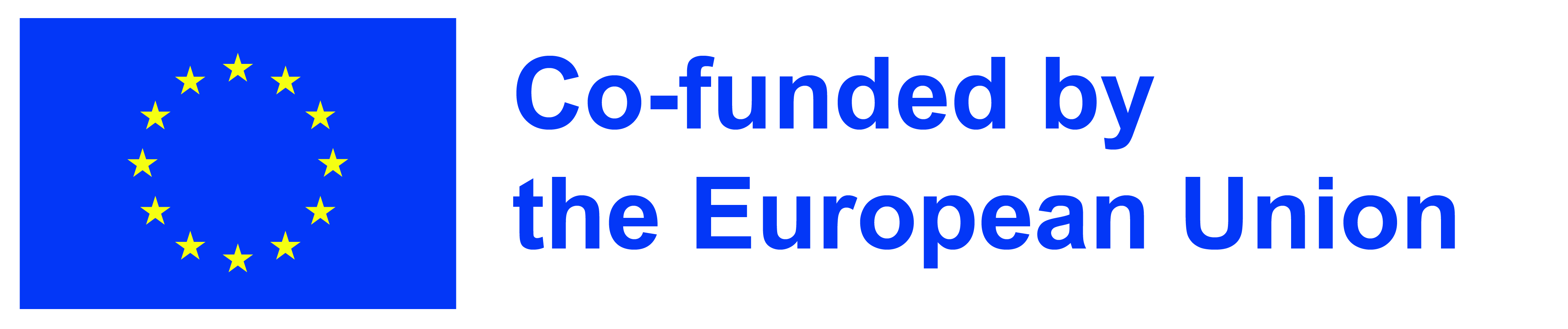 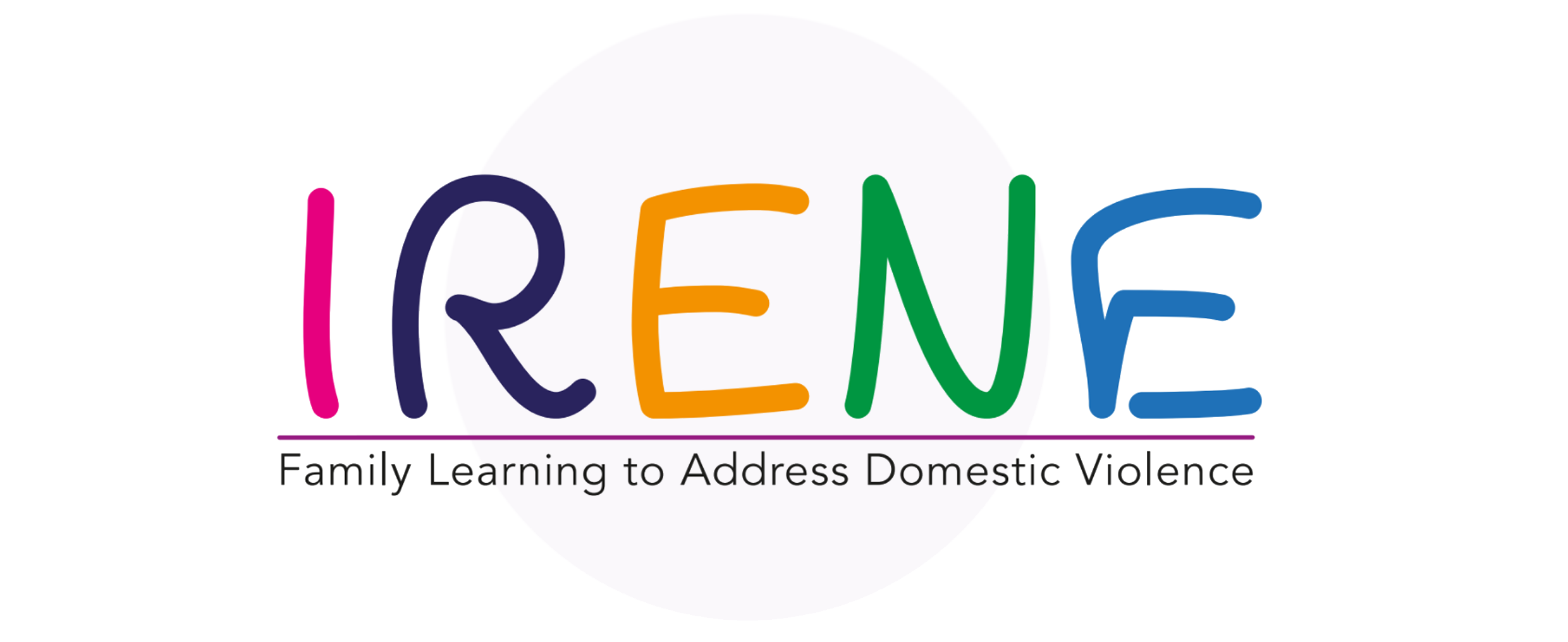 Jak to może wyglądać interwencja w praktyce?
Rozmowa z ofiarami na temat ich doświadczeń związanych z przemocą i ocena poziomu ryzyka.
Praca z ofiarą przemocy, która decyduje się pozostać w swoim związku, aby pomóc jej zachować bezpieczeństwo.
Zapewnienie stosownego wsparcia, w tym zorganizowanie zakwaterowania w sytuacji kryzysowej, pomoc ekonomiczna, wspieranie ocalałych ofiar w poruszaniu się po systemie prawnym oraz zapewnienie skierowań i wsparcia.
Zapewnienie ochrony przez służby, np. policję (np. reagowanie na incydenty przemocy w rodzinie).
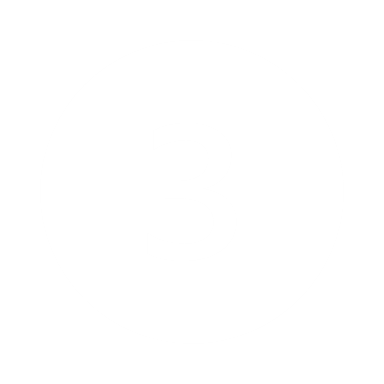 ODPOWIEDŹ
LUB
Trzeciorzędowa prewencja
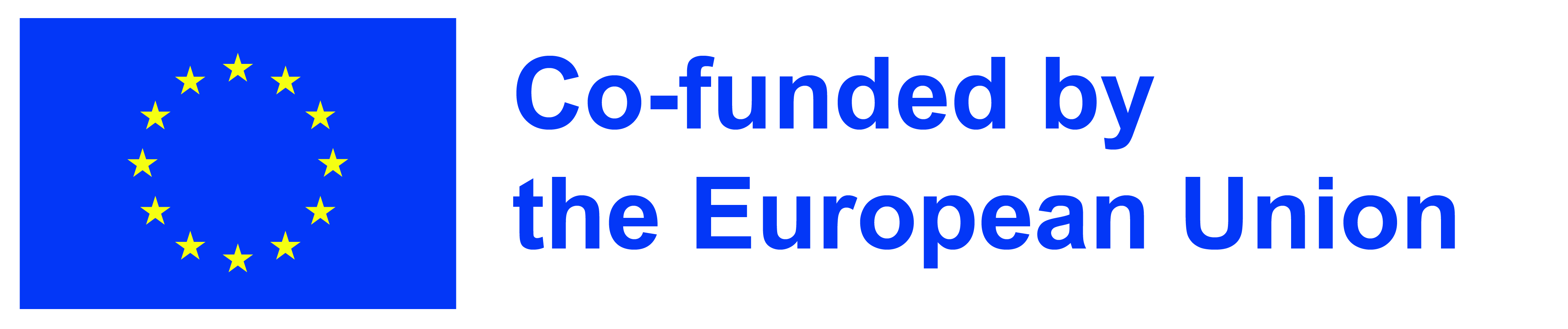 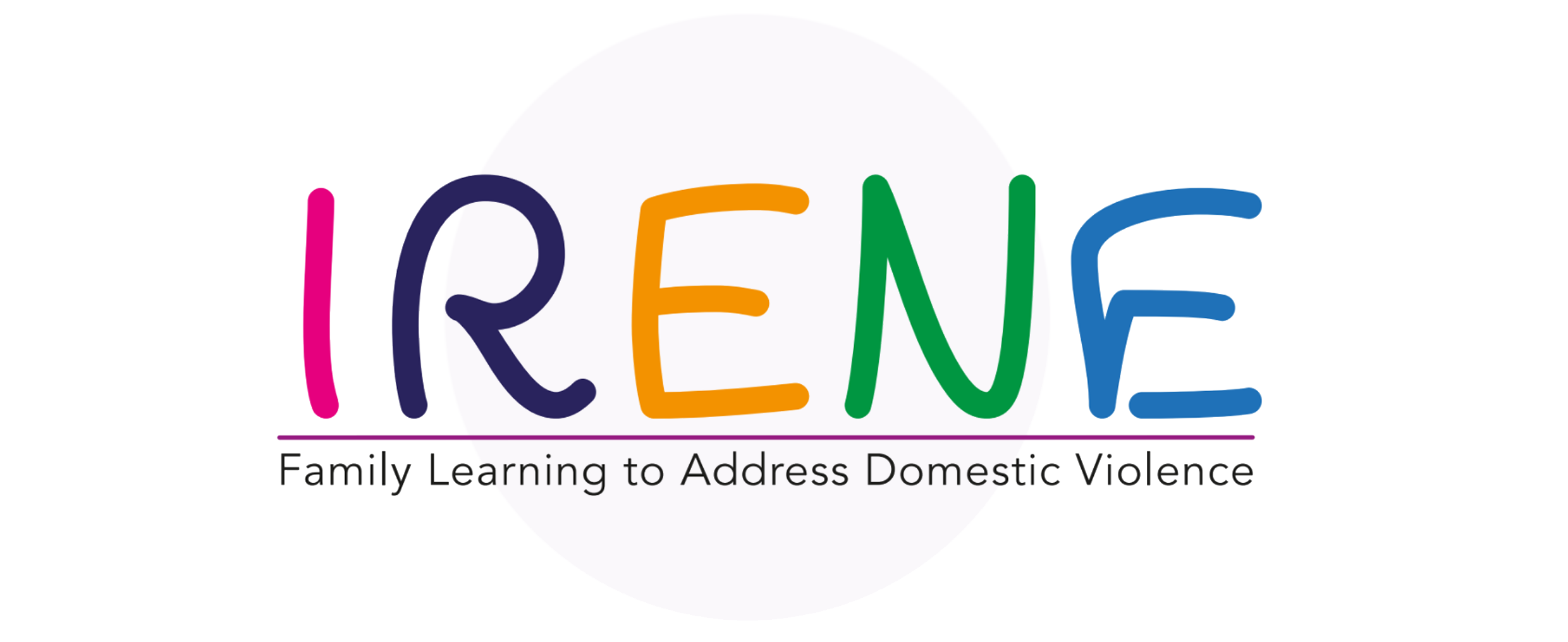 ZAPYTAJ O PROBLEMY I ZMARTWIENIA
NA CO UWAŻAĆ
Nie krytykuj osoby sprawcy. Skup się na zachowaniu, a nie na osobowości.
Nie obwiniaj ofiary. To właśnie robi zazwyczaj sprawca.
Nie ignoruj potencjalnego zagrożenia dla ofiary i siebie.
Nie obiecuj pomocy, której nie możesz udzielić.
Nie obwarowuj udzielenia wsparcia warunkami.
Nie doprowadzaj do sprowokowania sprawcy do wywierania presji na ofiarę.
Nie poddaj się. Jeśli ona/on nie jest skłonny do otwarcia się na początku, bądź cierpliwy.
Nie narzucaj swojej historii związanej z doświadczeniem przemocy
Nie szafuj niepopartymi stwierdzeniami
Nie usprawiedliwiaj aktów przemocy.
ZALECENIA
Bądź spokojny i cierpliwy
Okazuj, że ich słuchasz, np. kiwnij głową
Zapytaj i dostosuj się do tego, jak się czują.
Pozwól im opowiedzieć swoją historię w ich własnym tempie.
Daj im możliwość powiedzenia tego, co chcą. Zapytaj: "Jak możemy Ci pomóc?".
Zachęcaj do dalszego mówienia, jeśli chcą. Zapytaj: "Czy chciałbyś powiedzieć mi więcej?".
Pozwól na ciszę. Daj im czas do namysłu.
Skup się na ich doświadczeniach i na oferowaniu im wsparcia.
Uznaj, czego chcą i uszanuj ich życzenia.
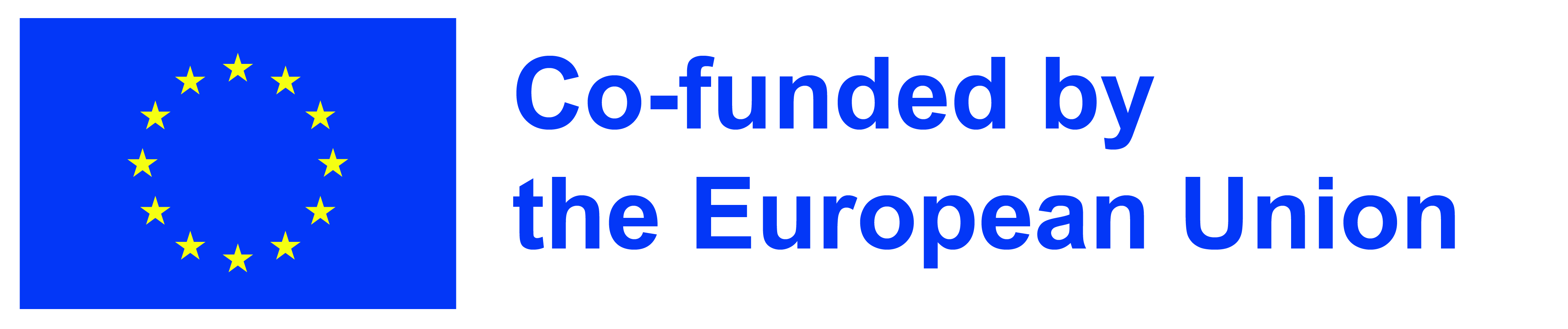 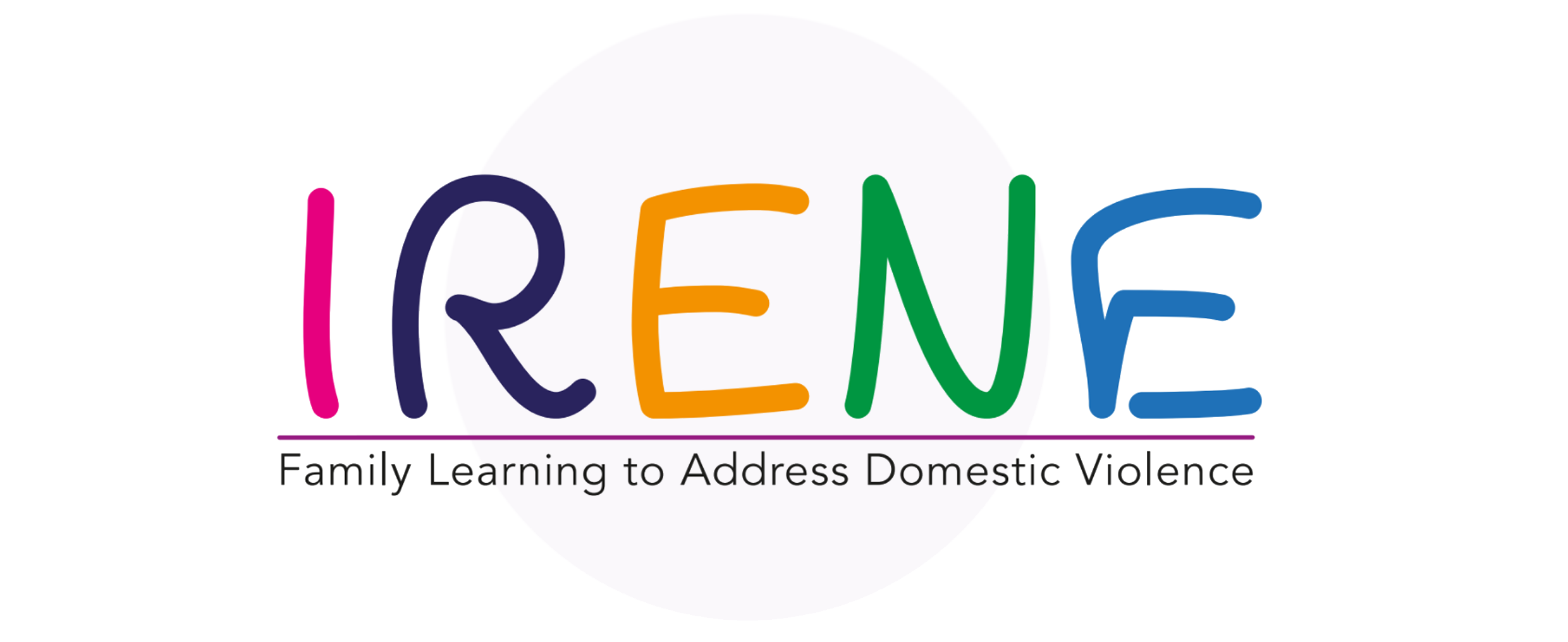 MAPOWANIE USŁUG
Wizualna reprezentacja lokalizacji usług
Zbieramy lokalizacje i dane kontaktowe
Umieszczamy usługi i instytucje na mapie
KROKI:
Przyjmij cel tworzenia mapy.
Wyobraź sobie, jak chciałabyś, aby mapa wyglądała.
Zbierz zasoby, które będą potrzebne do stworzenia pierwszego szkicu mapy.
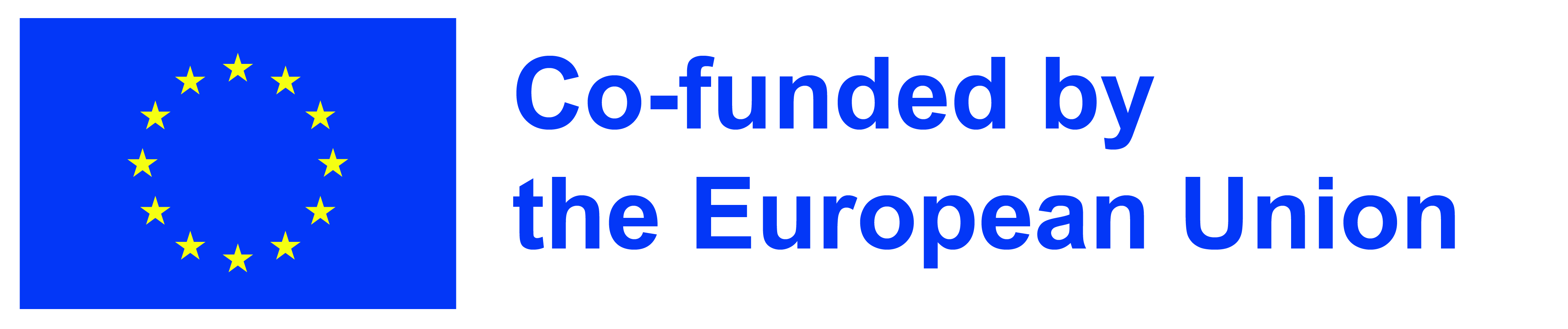 KLUCZOWE PYTANIA DOTYCZĄCE MAPOWANIA USŁUG:
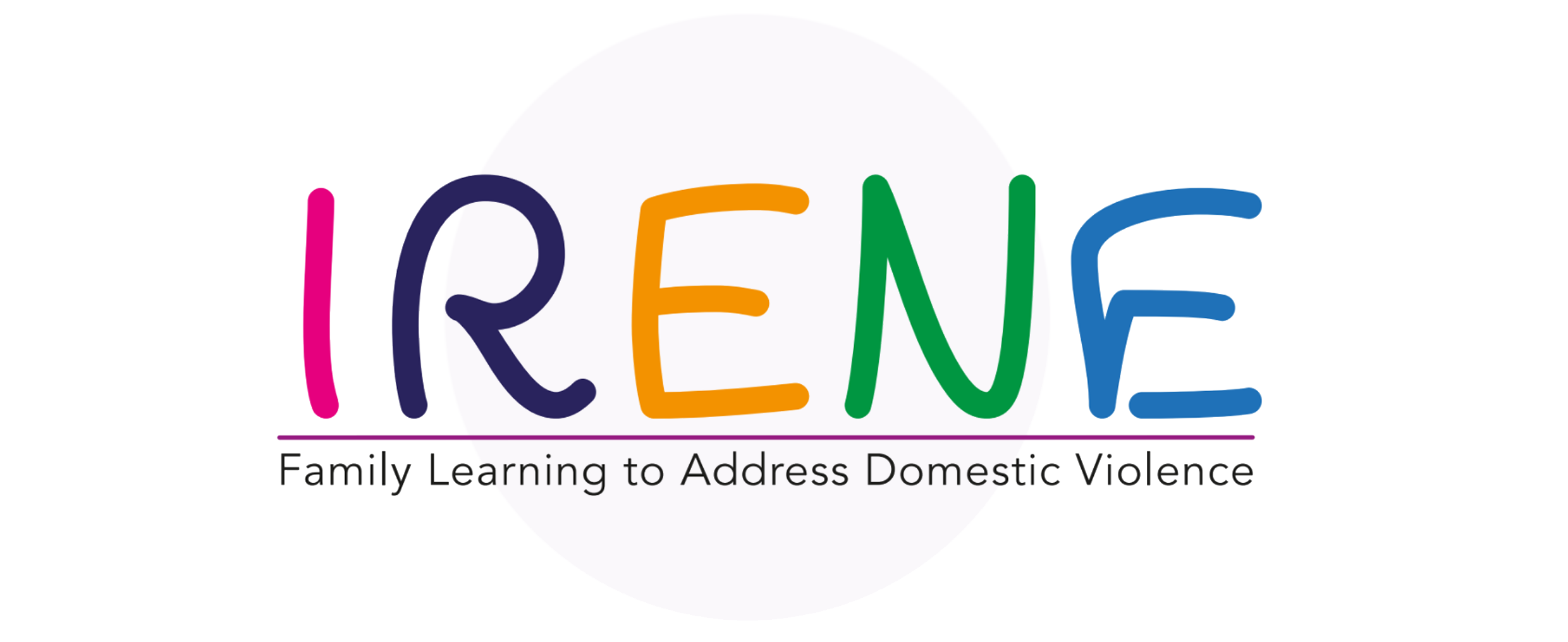 Gdzie obecnie znajdują się usługi?
Dla kogo dostępne są usługi (np. wiek/płeć, szczególne formy przemocy wobec kobiet, osób starszych lub dzieci)?
Kto z nich korzysta?
Kiedy usługi są dostępne (godziny otwarcia)?
Co zapewniają usługi (najlepiej z uwzględnieniem standardów i kontroli jakości)?
Jakie protokoły obowiązują?
Kto świadczy te usługi?
Do jakich służb się odnoszą i od jakich otrzymują skierowania?
Jakie są wyniki dla użytkowników usług?
Ile kosztuje świadczenie usług i jakie poziomy inwestycji otrzymują?
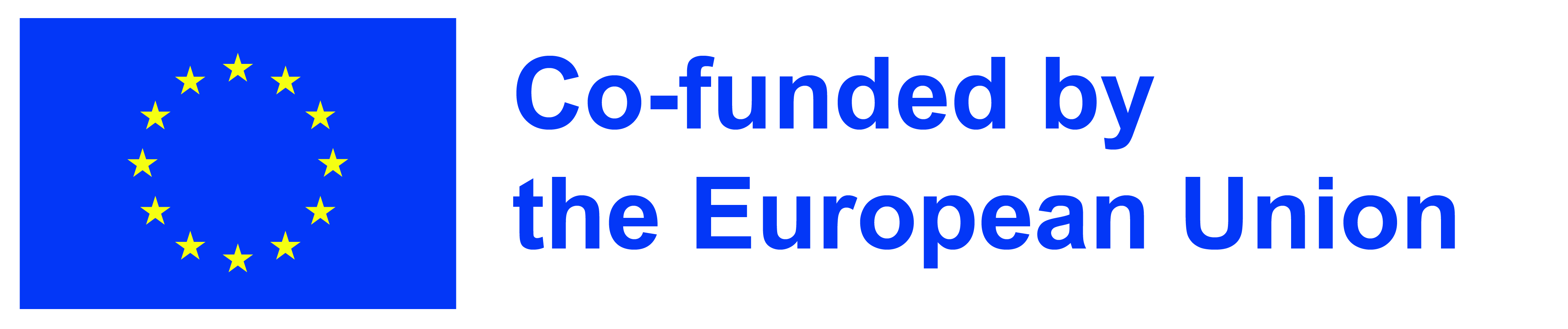 Adapted from Response to Sexual Violence Needs Assessment Toolkit (Department of Health, England, 2011), London: Department of Health.
ĆWICZENIE 3 – MAPUJEMY USŁUGI W SWOIM REGIONIE
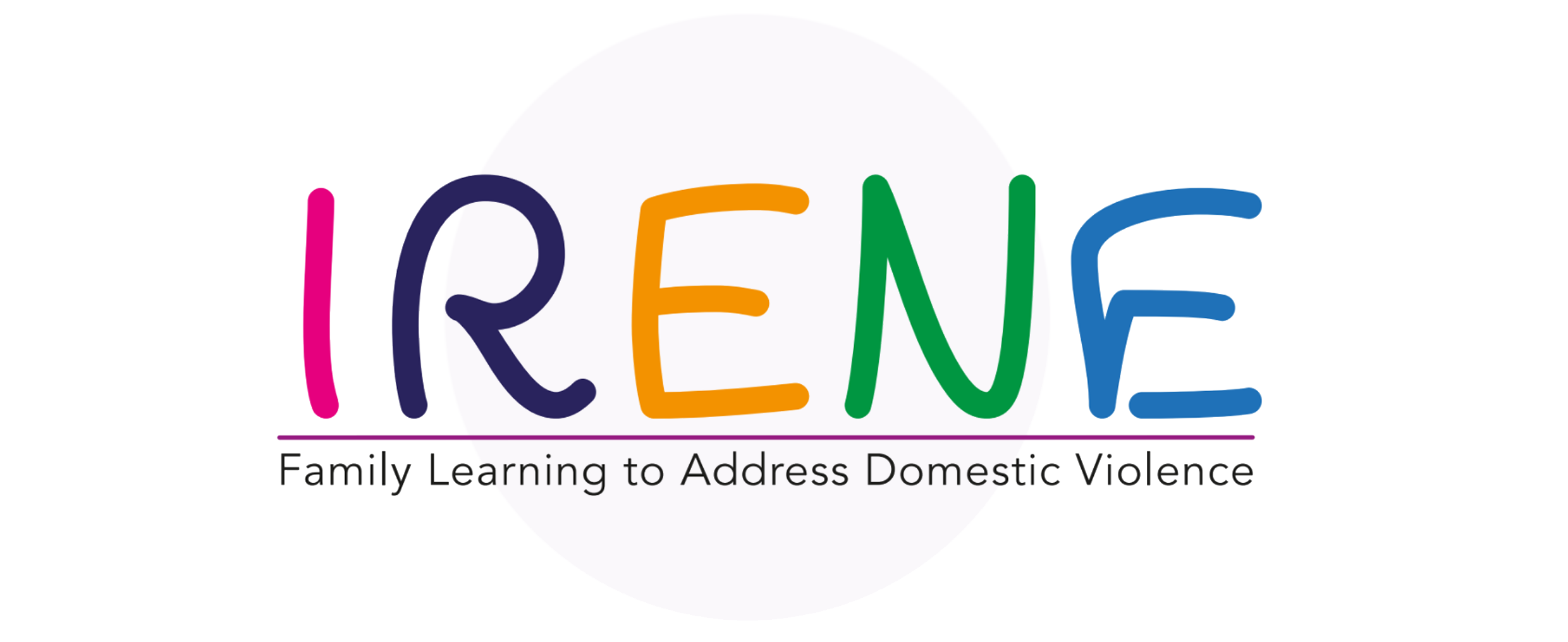 Mapowanie usług pomocowych w zakresie przemocy w rodzinie. 
Dostawcy usług edukacyjnych i szkoleniowych.
Departamenty rządowe.
Specjalistyczne służby zajmujące się przemocą w rodzinie. 
Organizacje zajmujące się konkretnie przemocą.
Służby zdrowia i usługi doradcze. 
Grupy wspólnotowe.
Zidentyfikuj na poziomie lokalnym specjalistów i służby pracujące w obszarze przemocy w rodzinie. 
Ważne jest, aby wiedzieć, jakie formy przemocy obejmują te usługi i czy są one skoncentrowane geograficznie w określonych obszarach.
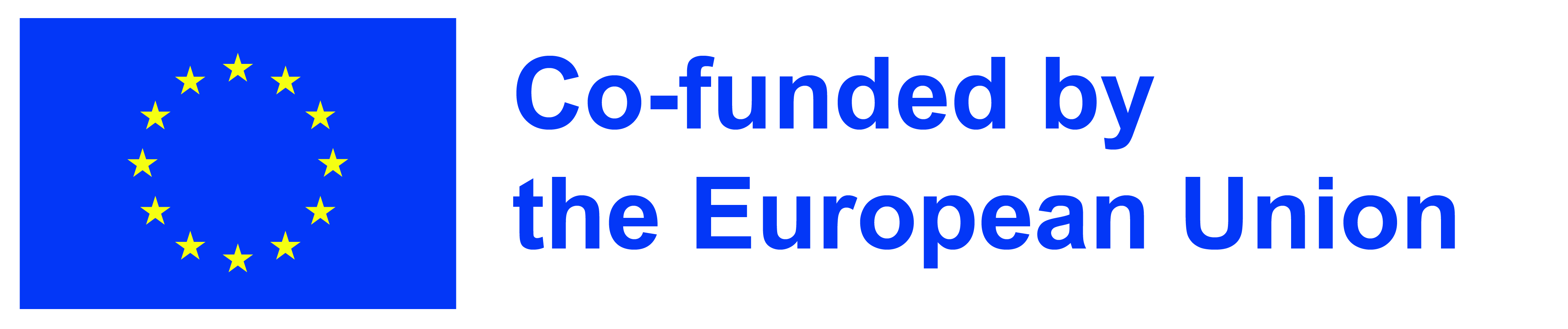 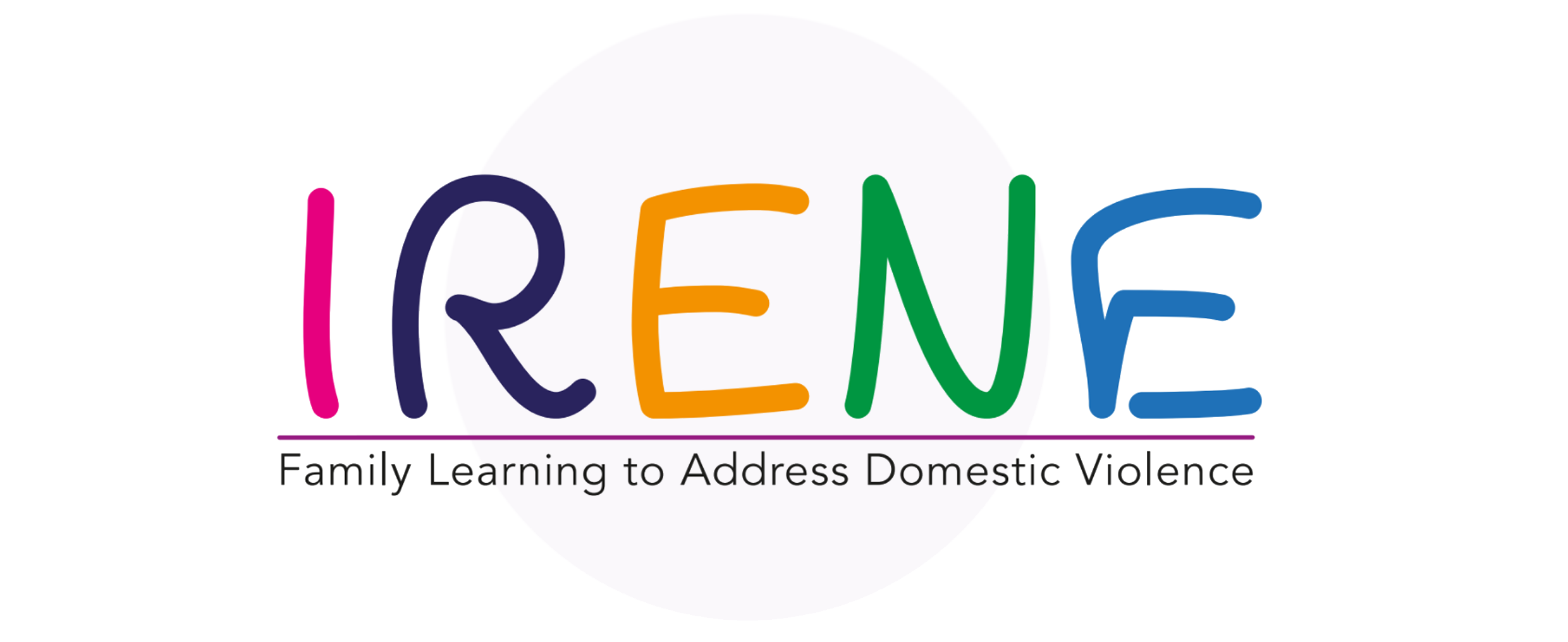 WNIOSKI
Przemoc jest pilnym problemem zdrowia publicznego. Od niemowląt po osoby starsze, dotyka ona ludzi na wszystkich etapach życia i może prowadzić do problemów fizycznych, emocjonalnych i ekonomicznych przez całe życie.
Zapobieganie i reagowanie na przemoc w rodzinie może pomóc w zmniejszeniu jej negatywnych, długoterminowych skutków dla zdrowia oraz dobrobytu społecznego i ekonomicznego. Wsparcie dla osób dotkniętych i narażonych na przemoc w rodzinie jest podstawowym środkiem prewencji.
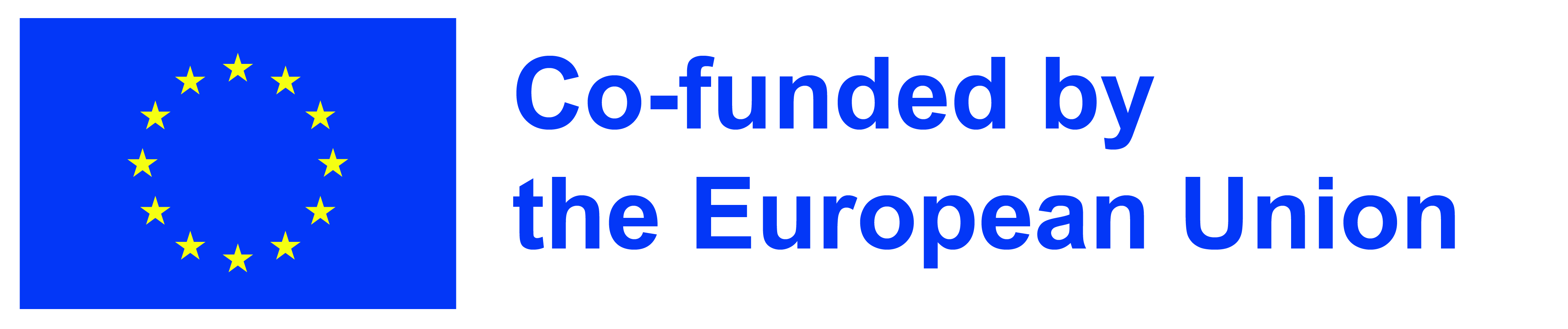 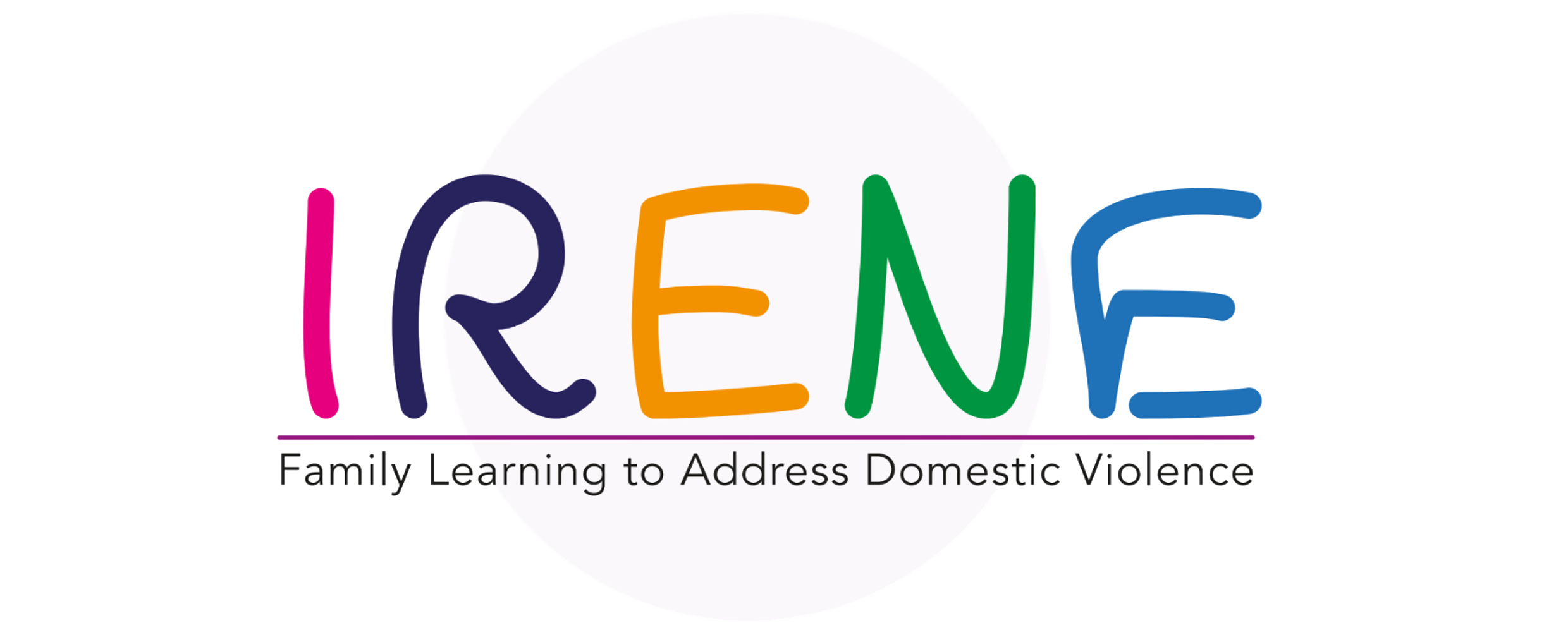 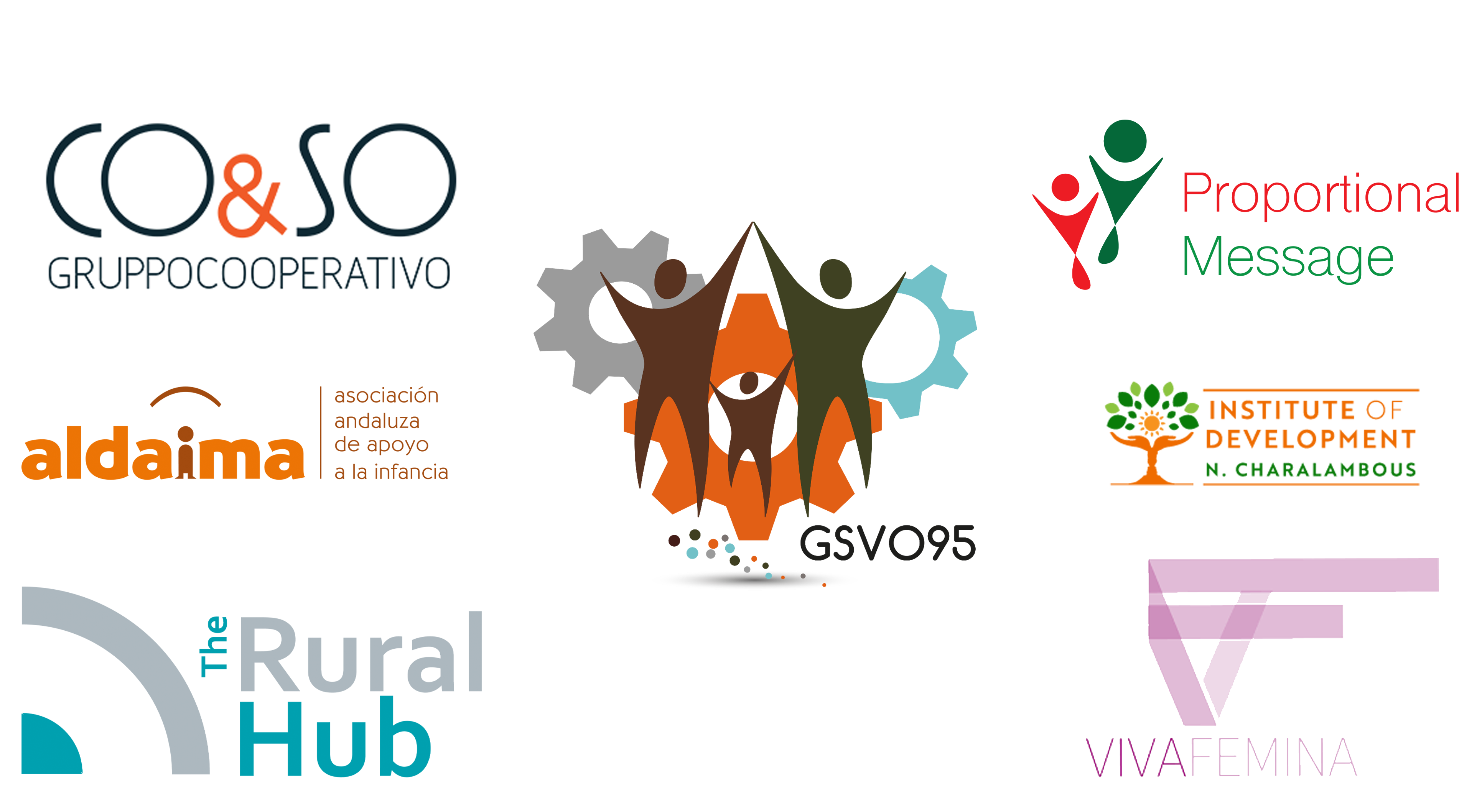 “The European Commission’s support of this publication does not constitute an endorsement of the contents, which reflect the views only of the authors, and the Commission can not be held responsible for any use which may be made of the information therein.” 
Project Number: KA220-ADU-07F8F183
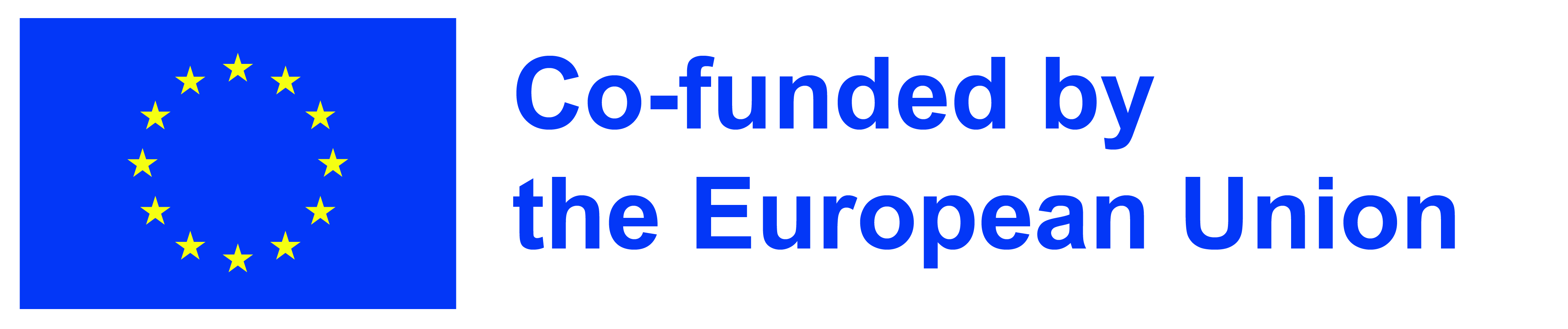